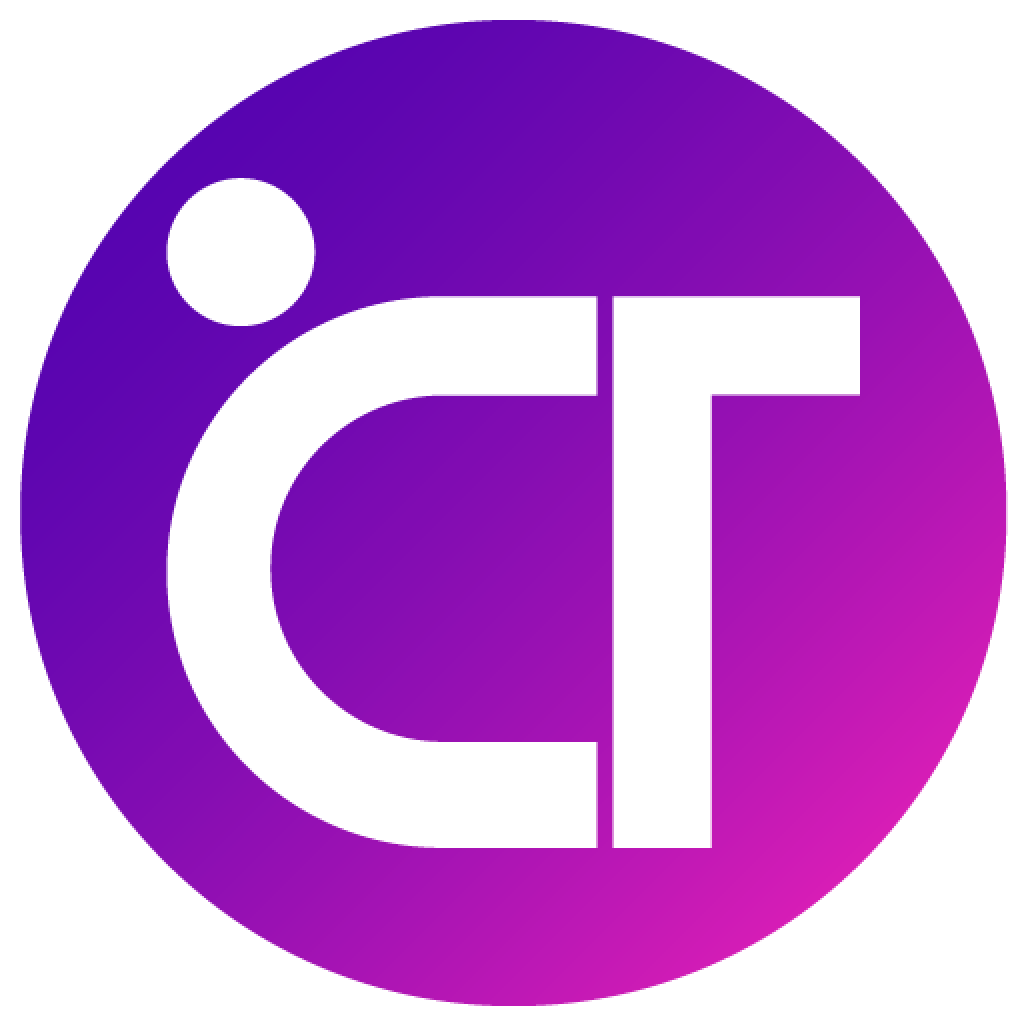 Welcome Today’s English Class.
Step -4
ICTCONTENT.COM
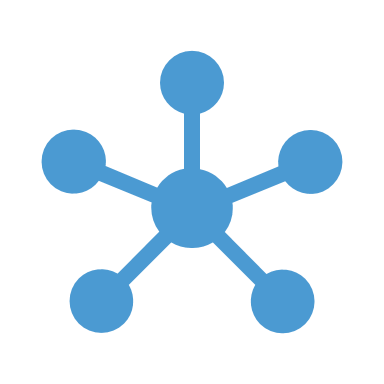 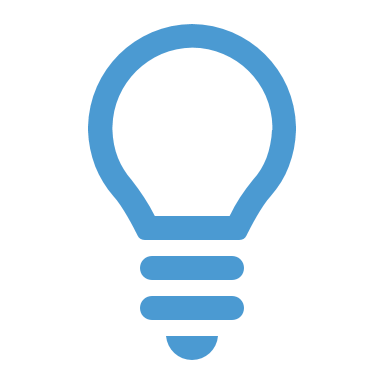 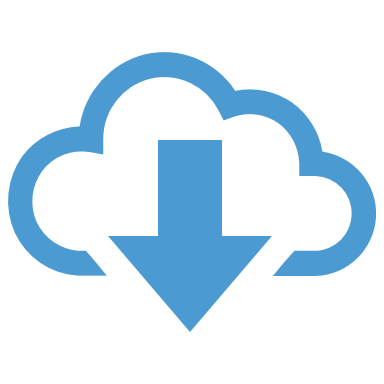 Mustafijur Rahman
👤‍
Assistant Teacher: English
Panchdona Sir K. G. Gupta High School
👤
C
Prepared By
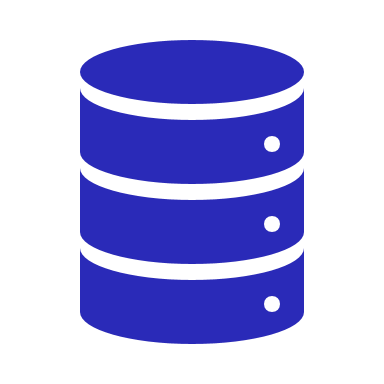 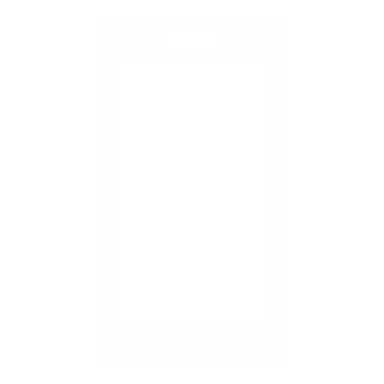 60%
A
ICT4E District Ambassador
🎓
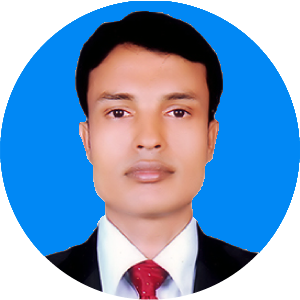 B
Narsingdi Sadar, Narsingdi
ICTCONTENT
C
Android Apps Developer
D
PlayStore: IctContent
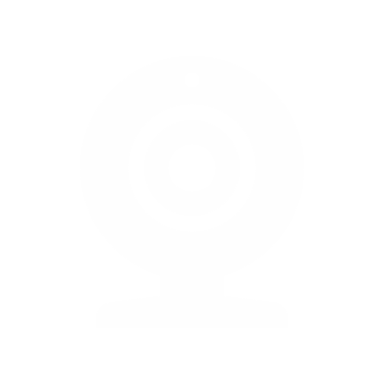 Website Developer
Phone: 01712098401
Email: mustafij21@gmail.com
Website: https://ictcontent.com
📞
https://ictcontent.com
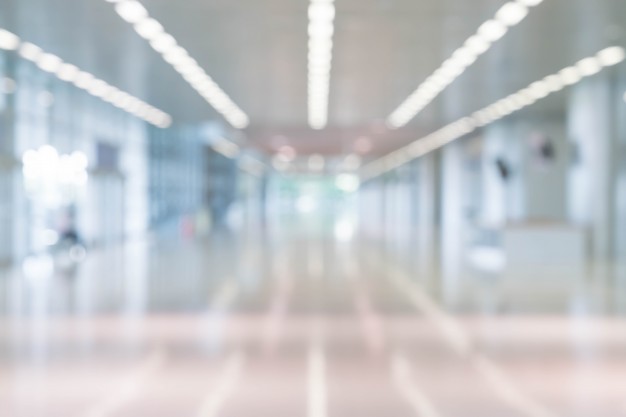 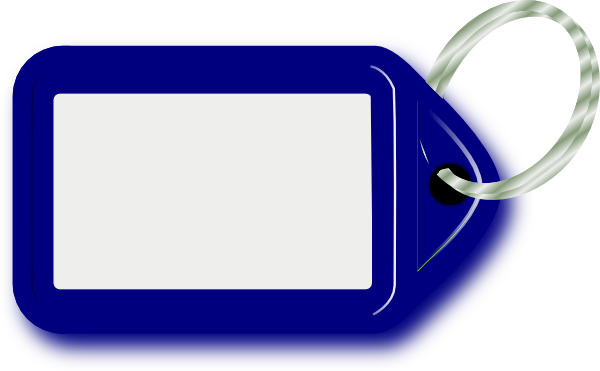 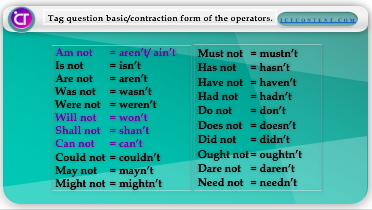 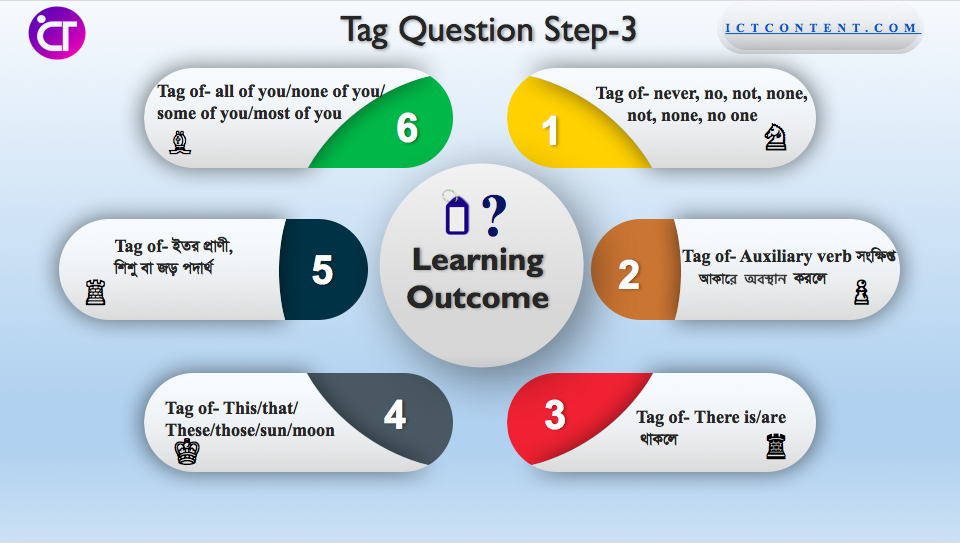 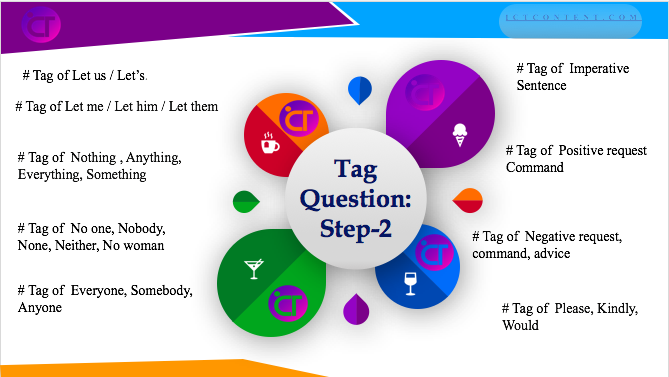 ?
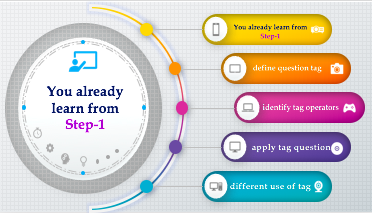 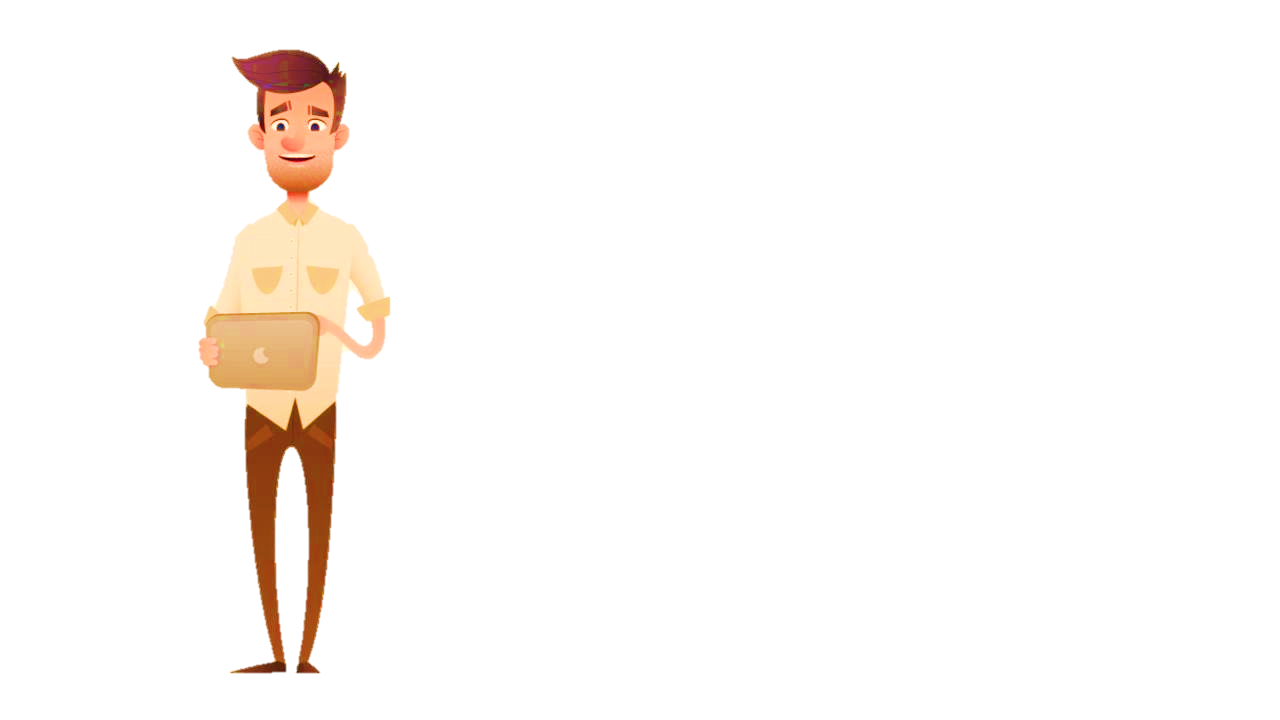 ICTCONTENT.COM
Our Today’s Class is on
Tag questions
English 2nd Paper
Unit-8, Part-4
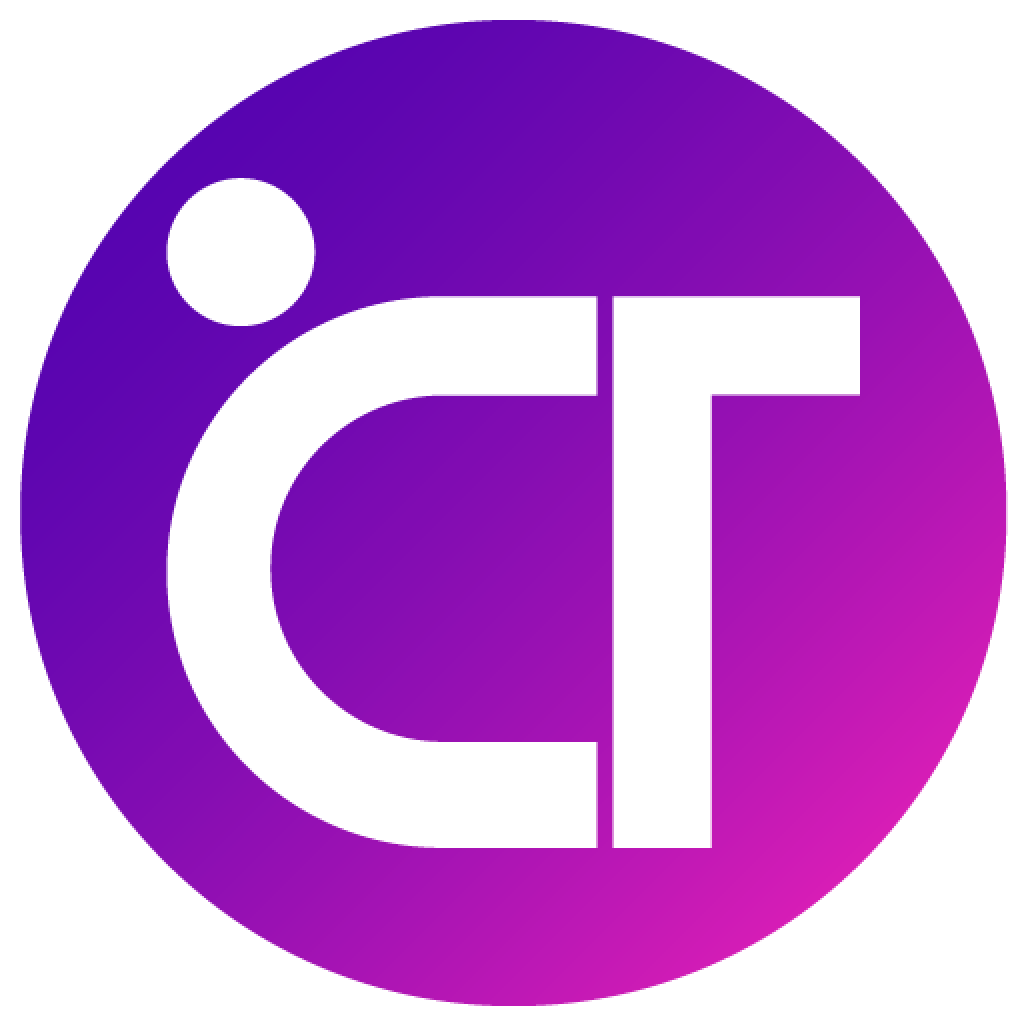 ICTCONTENT.COM
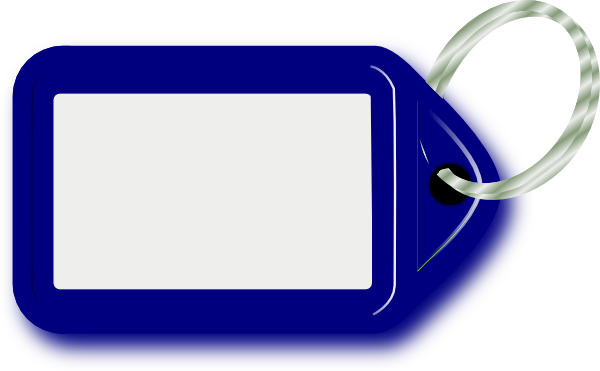 ?
Step-4
Start…
Tag Question Step-4
Be Verb/ g~j Verb hy³/ বিহিন Exclamatory Sentence
Tag Q.  with have / has / had (other than possess)
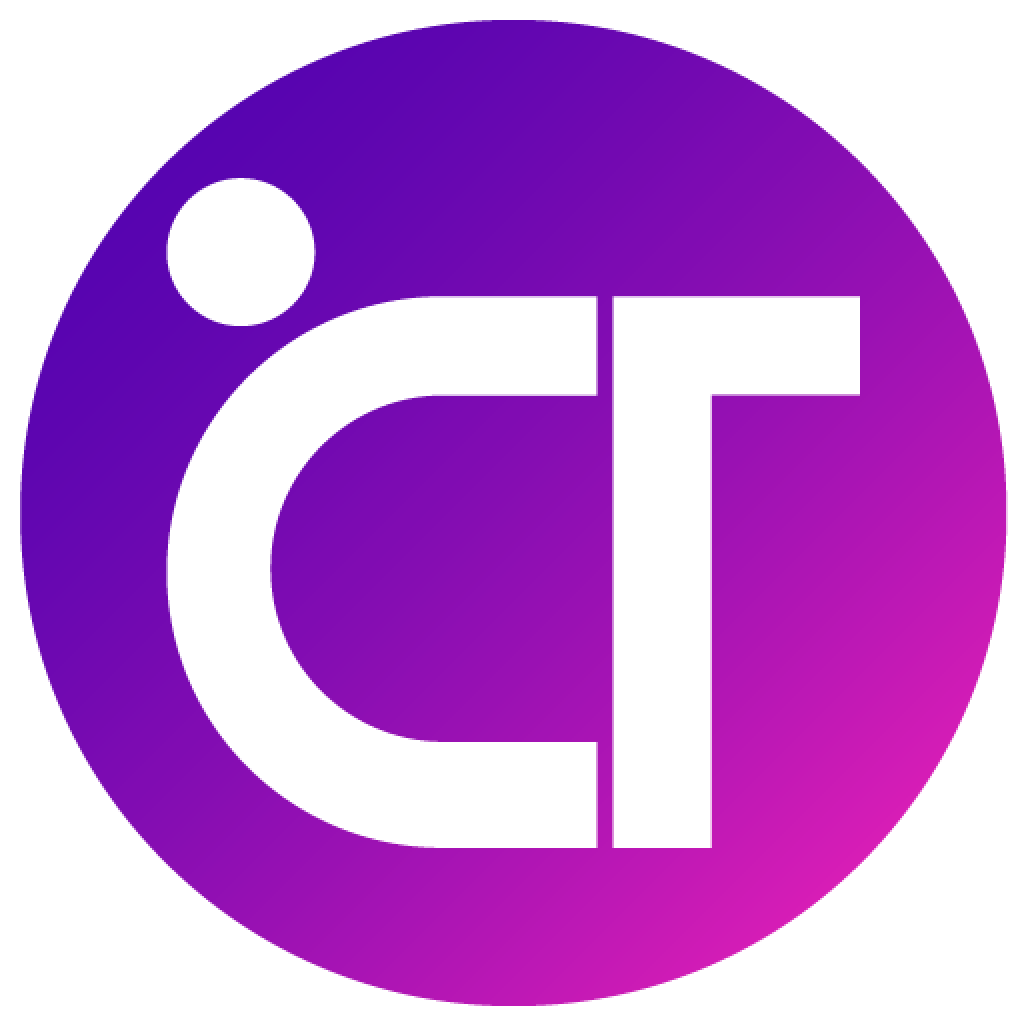 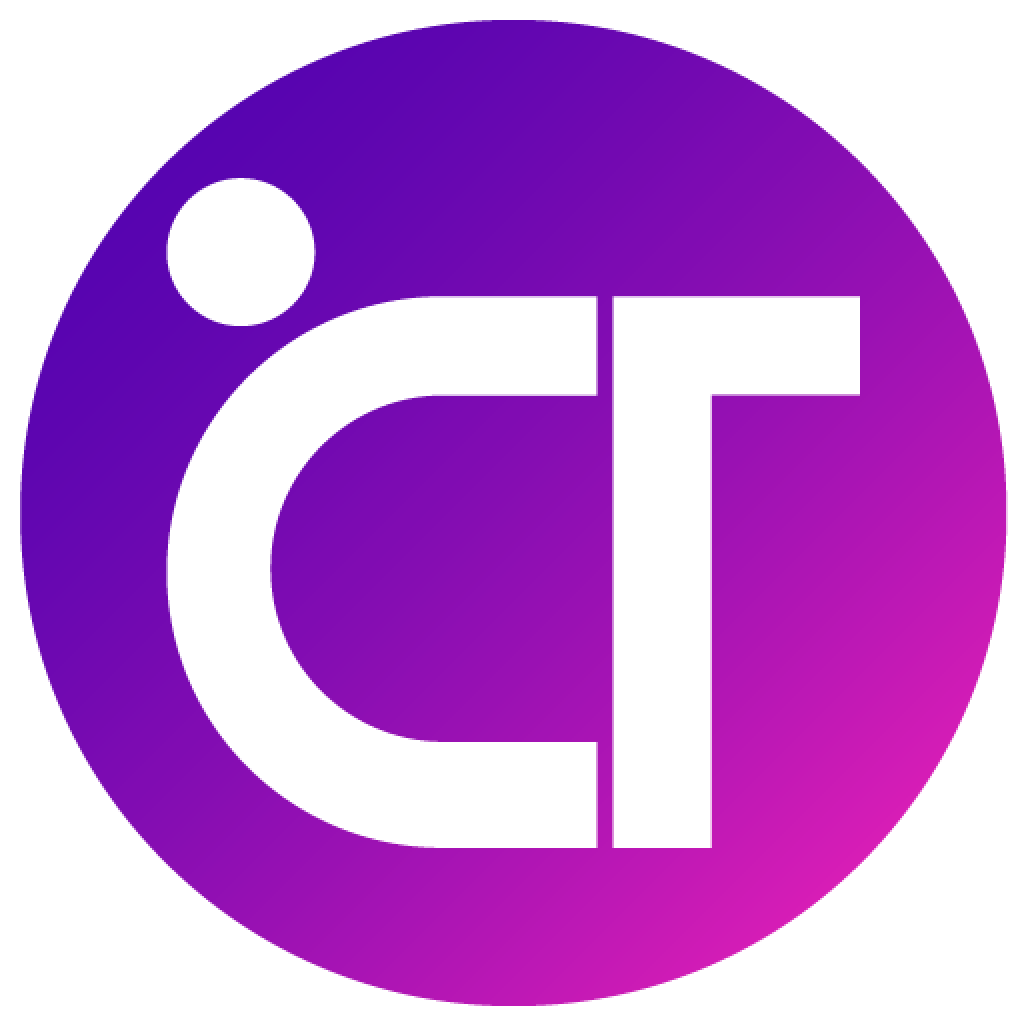 B
C
?
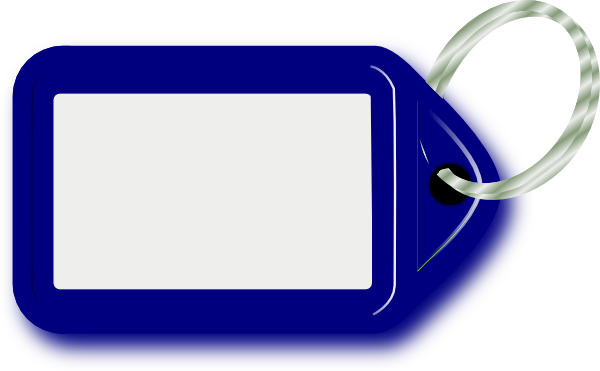 Learning Outcome
Subject Gi c~‡e© hw` Adjective _v‡K
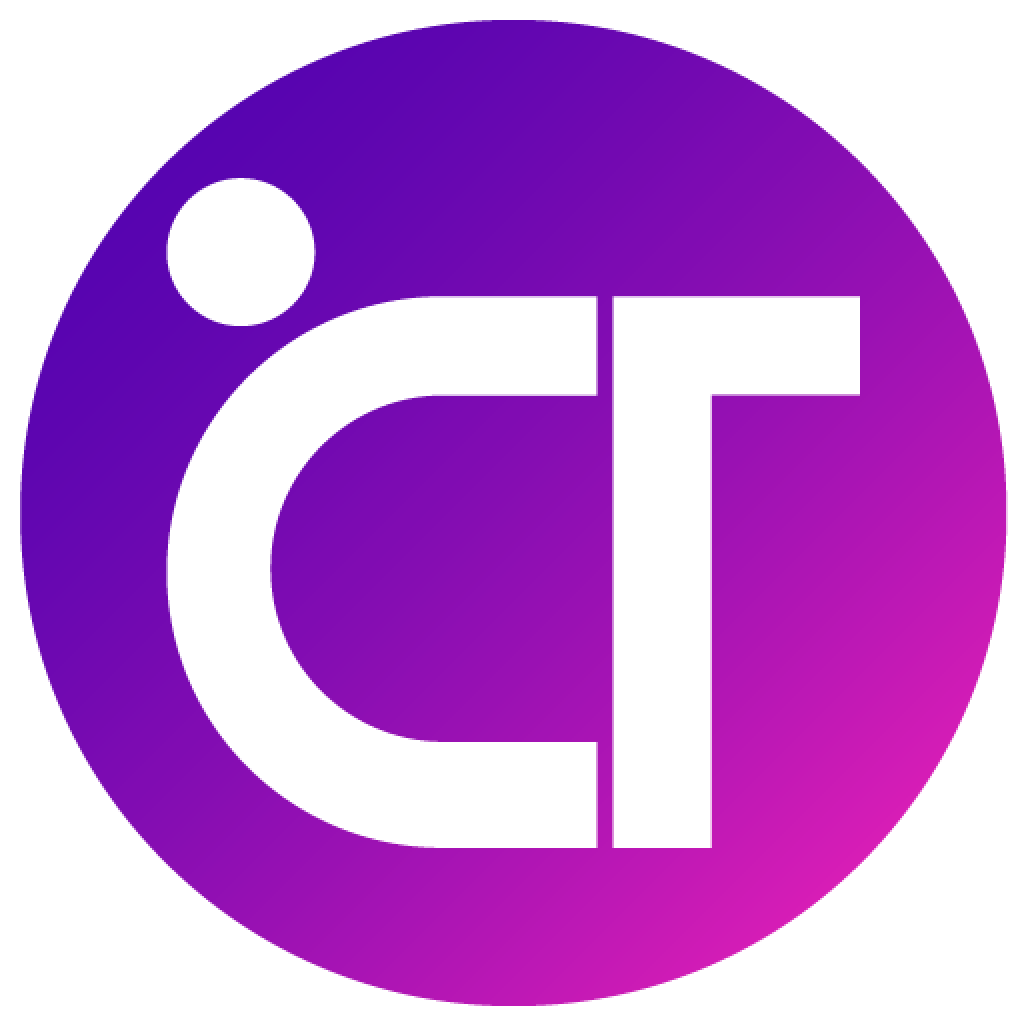 A
Thank you, Good morning, Good  bye
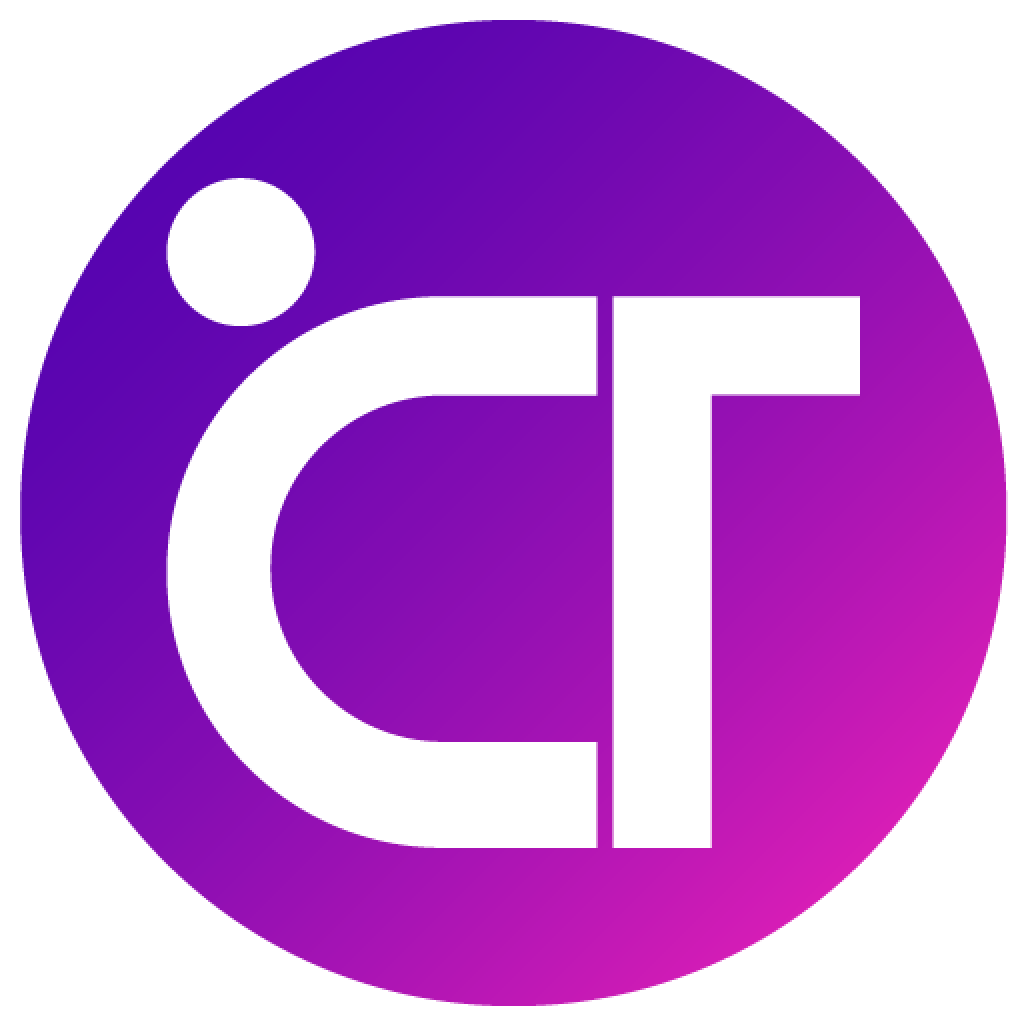 D
F
E
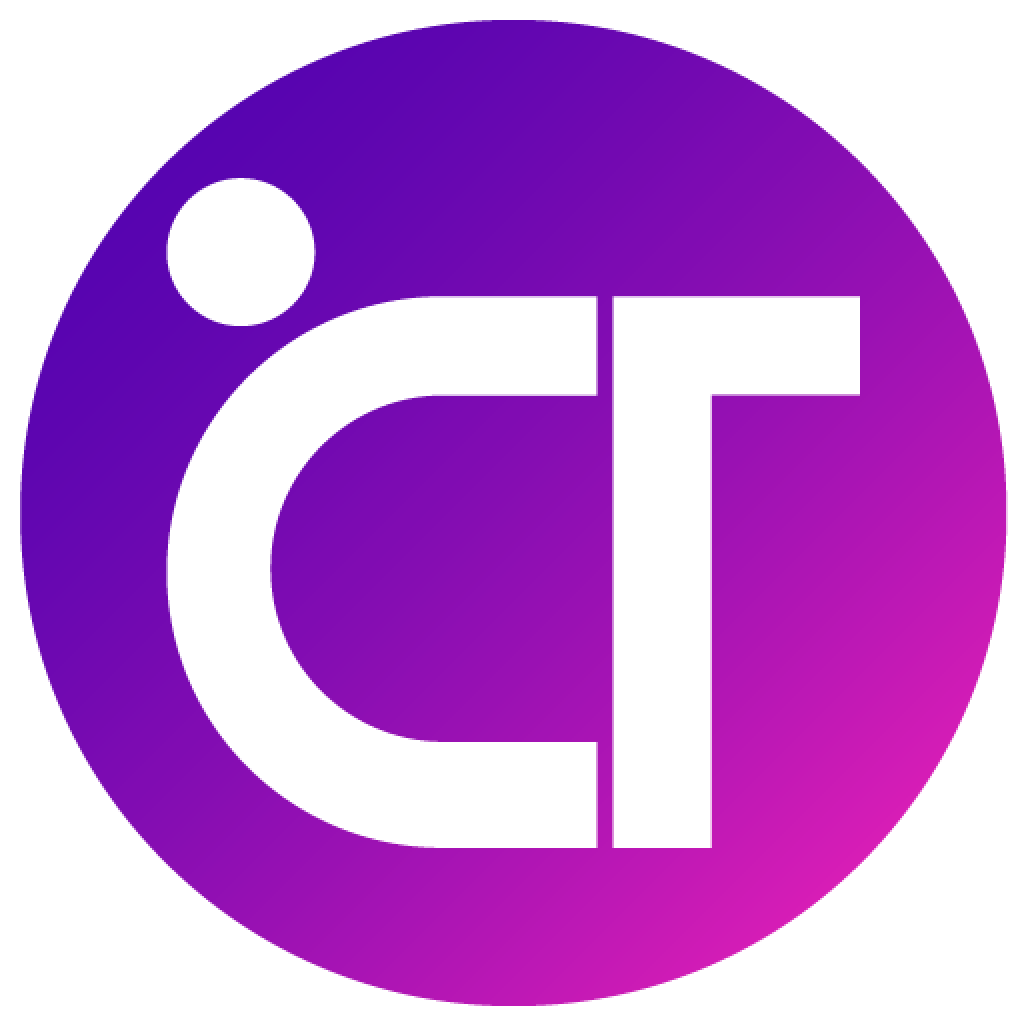 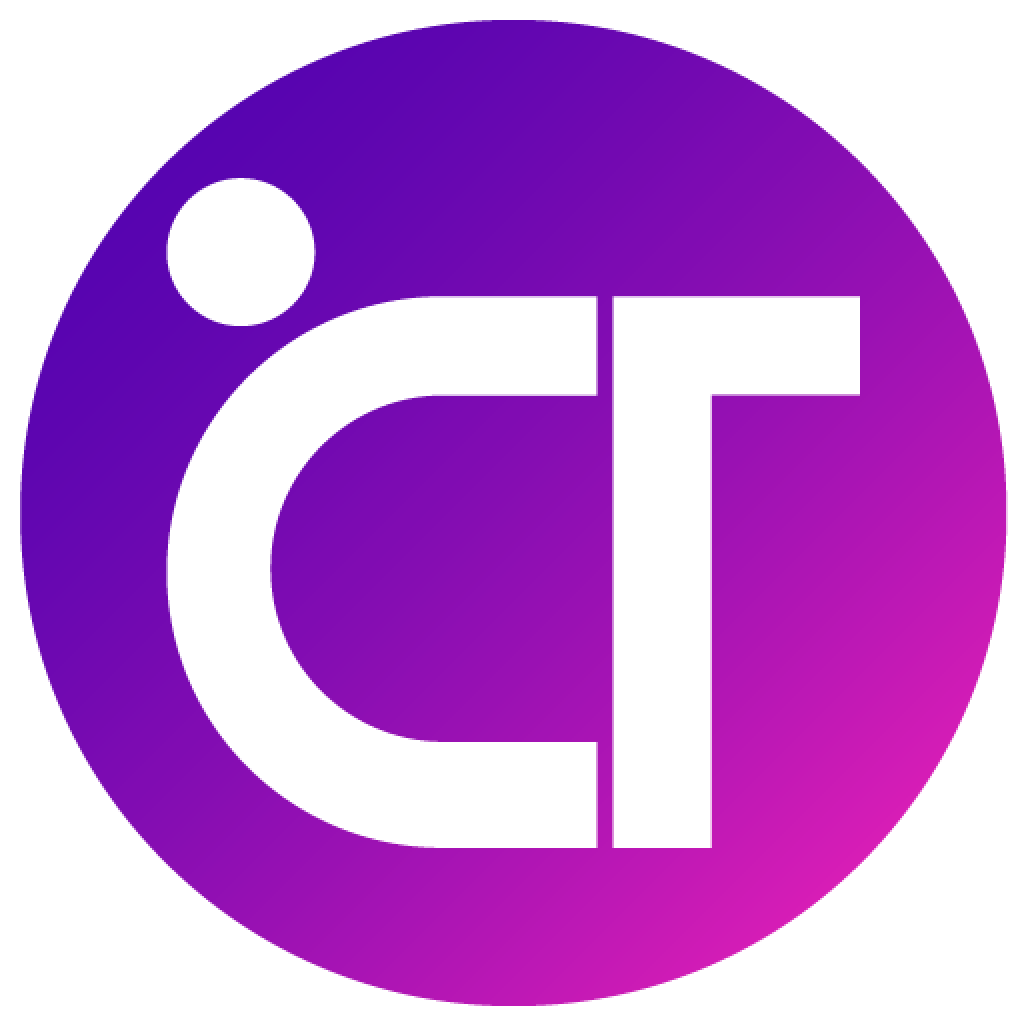 Infinitive / Gerund I  The + Abstract Noun
had better /had rather/ Would rather
31. have / has / had (other than possess)
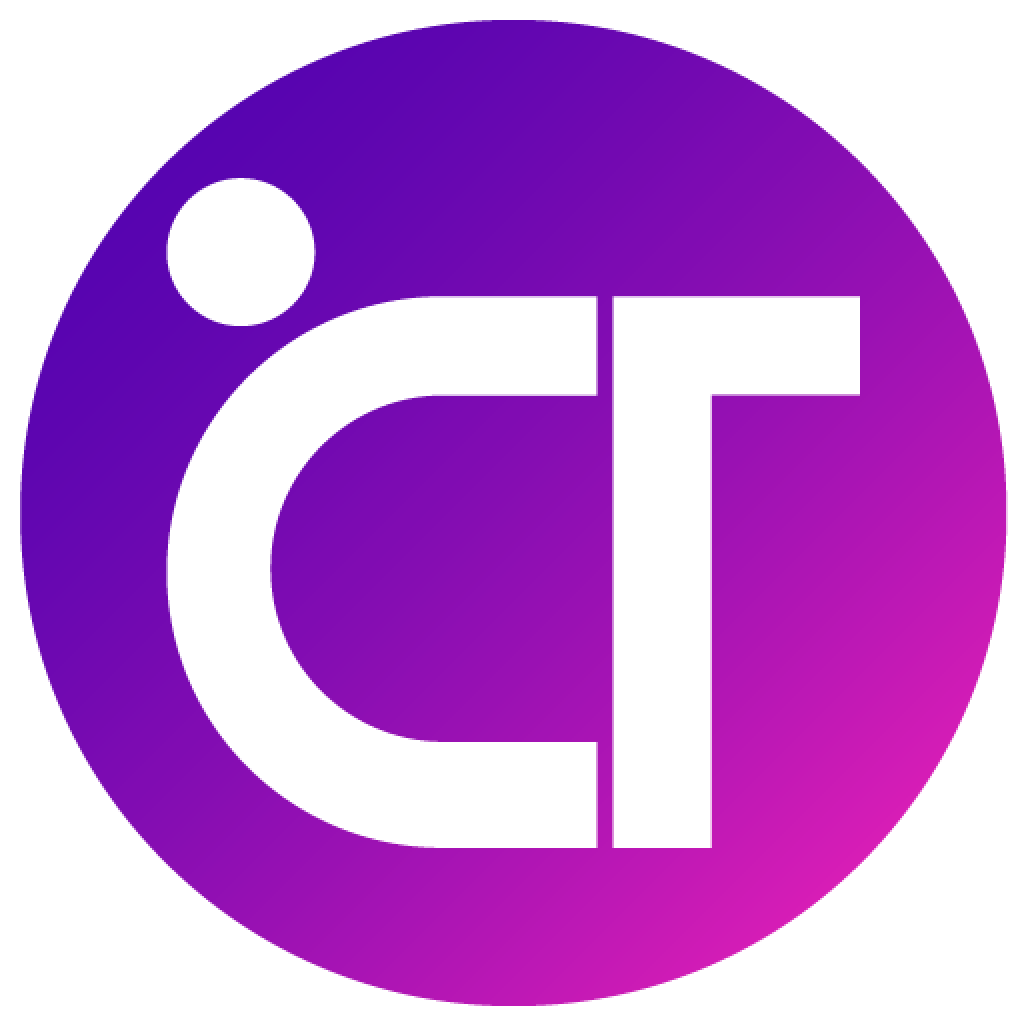 ICTCONTENT.COM
(doesn't she / hasn’t she)?
Mary has another sandwich, 

He has a problem, 

He has a problem,
doesn’t he?
hasn’t he?
Rule: 31
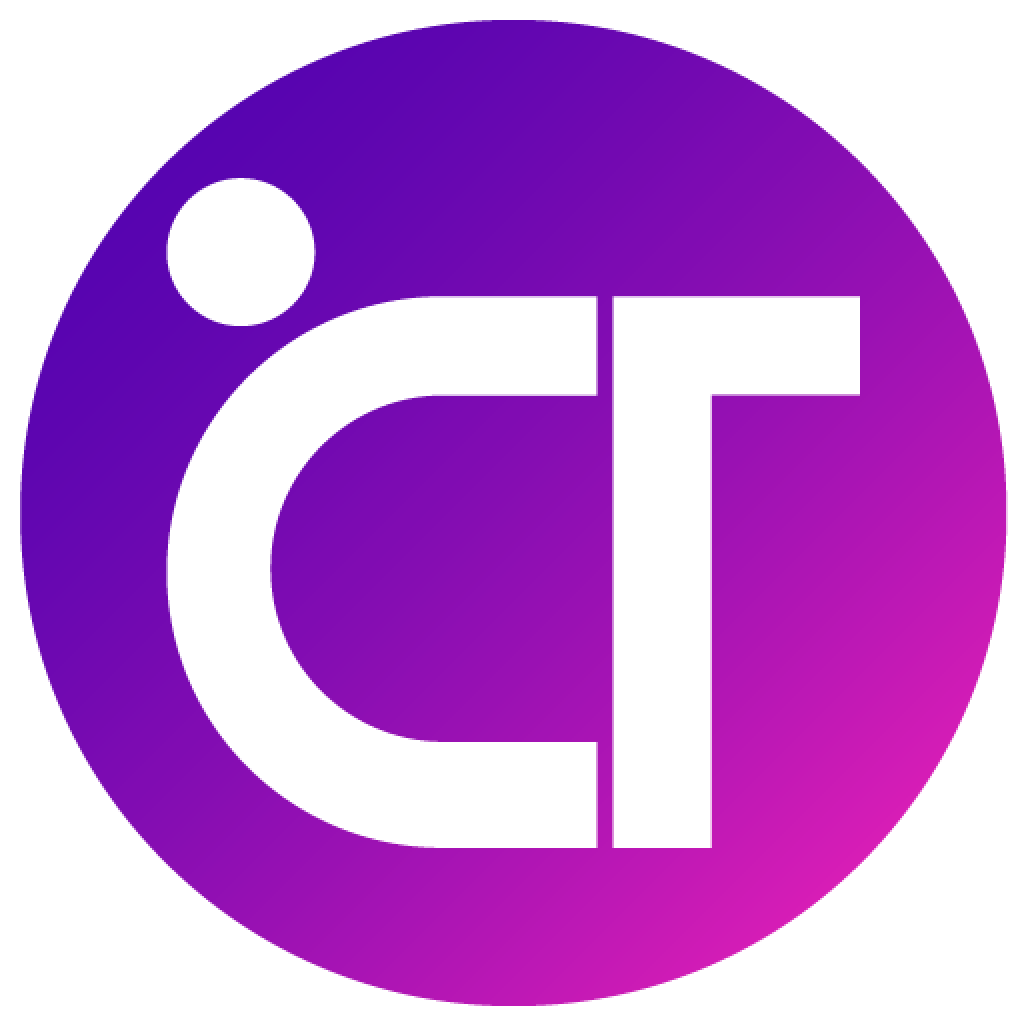 ICTCONTENT.COM
#  have / has / had (other than possess) ~> don't / doesn't / didn't  sentence
* Your brothers have (= enjoy) coffee every morning, don't they?

#   have / has / had + to (= must) ~> don't / doesn't / didn't
* All of us have to (must) get up early, don't (mustn't) we?
32. ‡Kvb Statement G Subject Gi c~‡e© hw` Adjective _v‡K
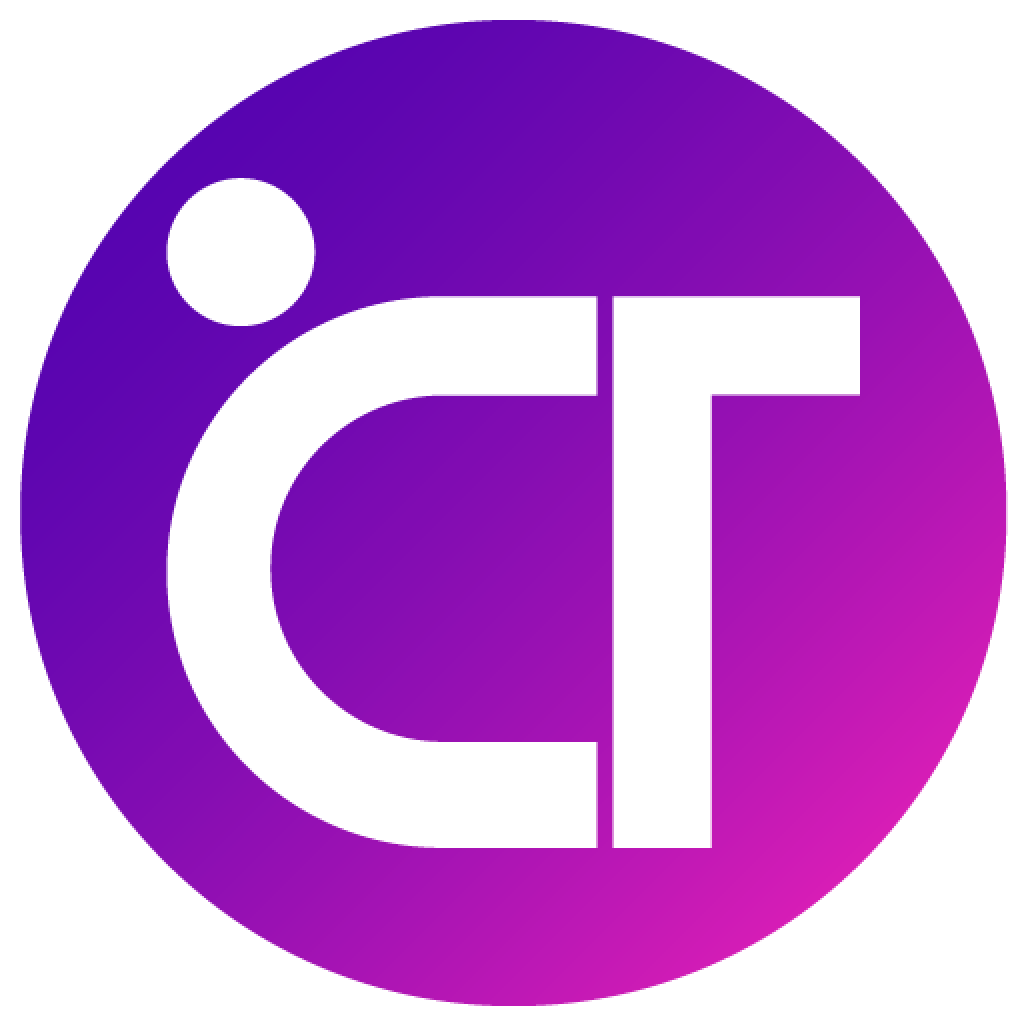 ICTCONTENT.COM
No money is allowed,
is any?
Rule: 32
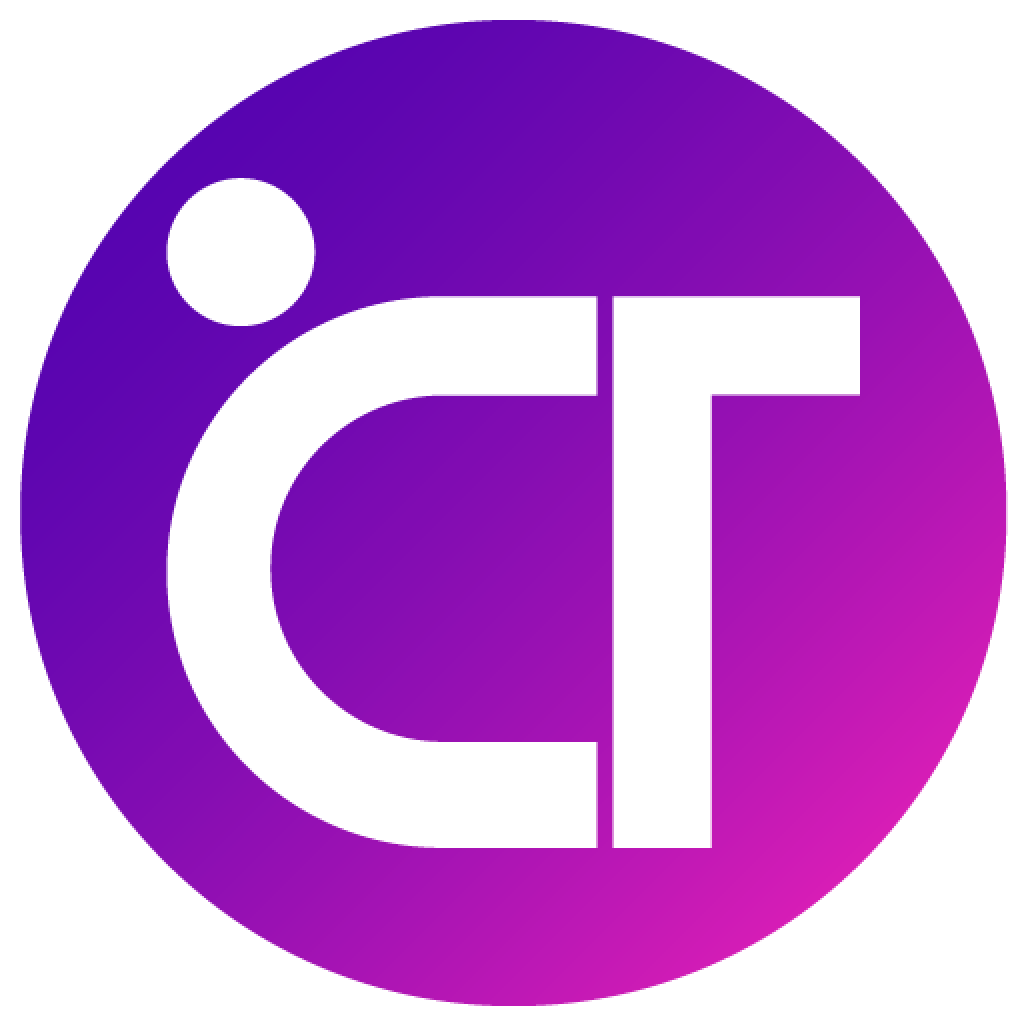 ICTCONTENT.COM
32. ‡Kvb Statement G Subject Gi c~‡e© hw` Adjective _v‡K Z‡e †m†¶‡Î Tag question G any e‡m |
33. ‡Kvb ev‡K¨ had better /had rather _vK‡j
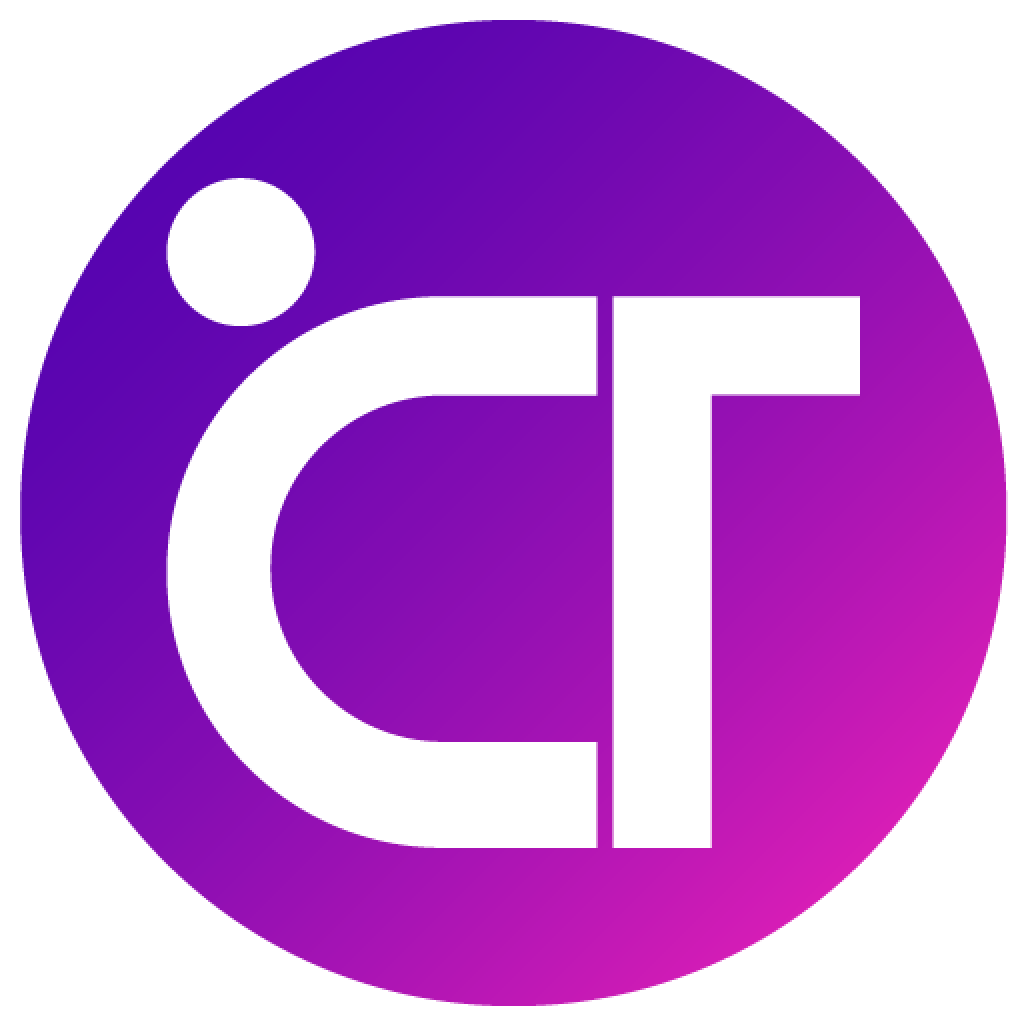 ICTCONTENT.COM
hadn’t you?
You had better stay in bed, 
	
 You had rather wait here a moment,
hadn’t you?
Rule: 33
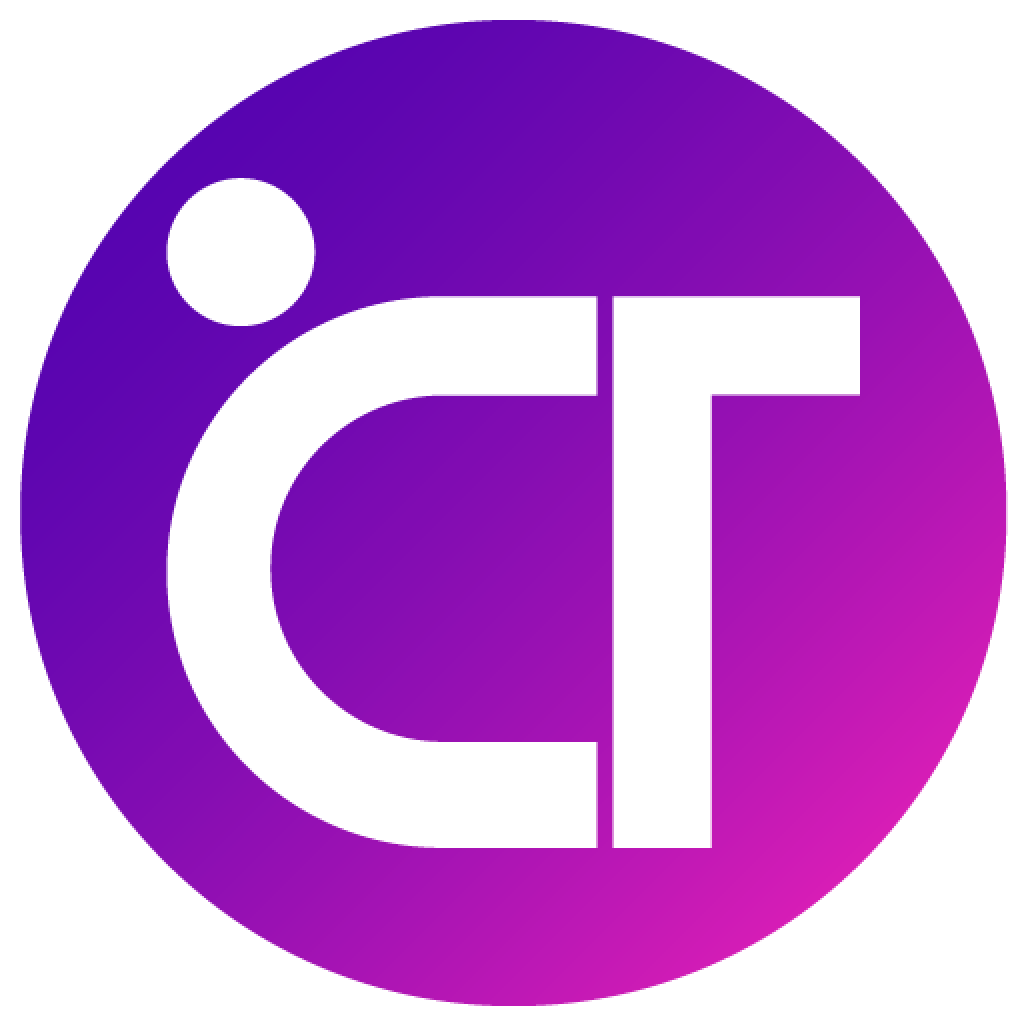 ICTCONTENT.COM
33. ‡Kvb ev‡K¨ had better /had rather _vK‡j

 †m†¶‡Î Tag question G hadn’t e‡m |
34. ‡Kvb ev‡K¨ Would rather _vK‡j
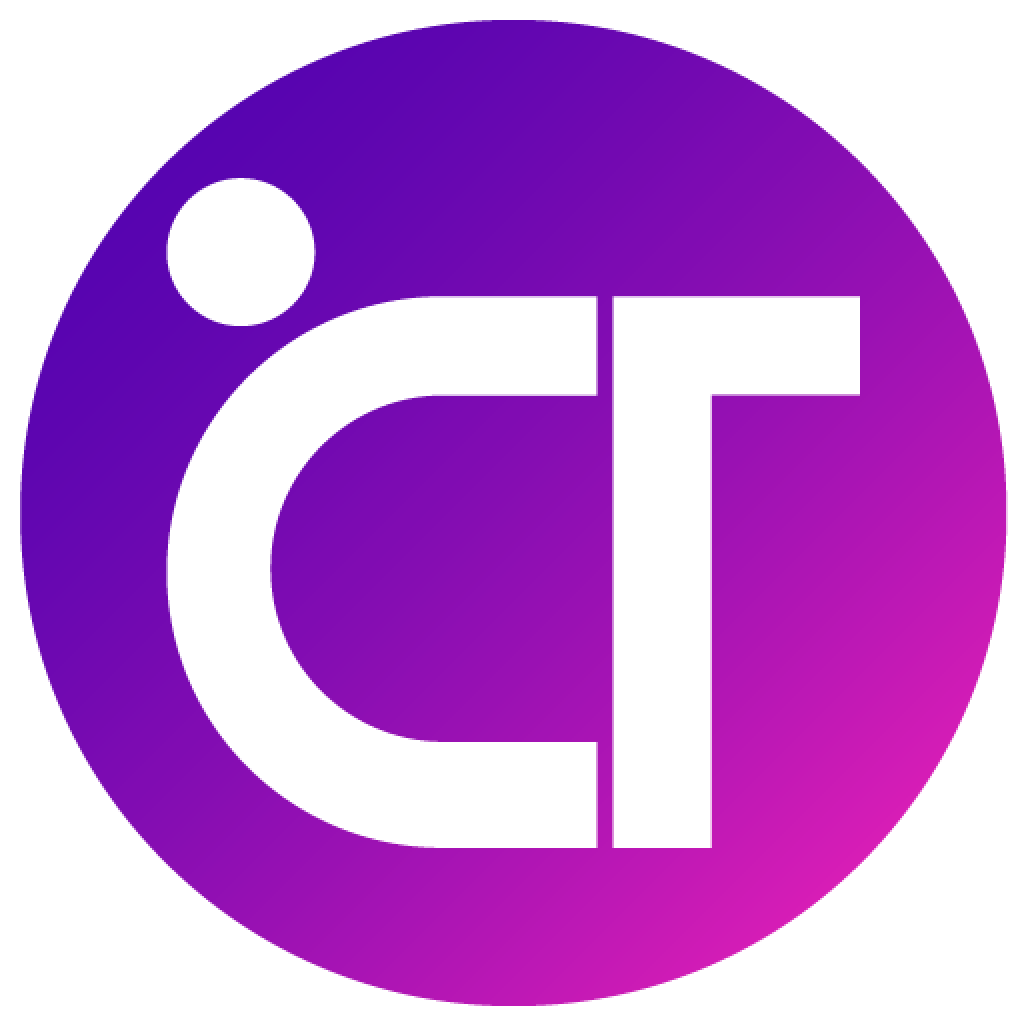 ICTCONTENT.COM
wouldn’t you?
You would rather help him,
Rule: 34
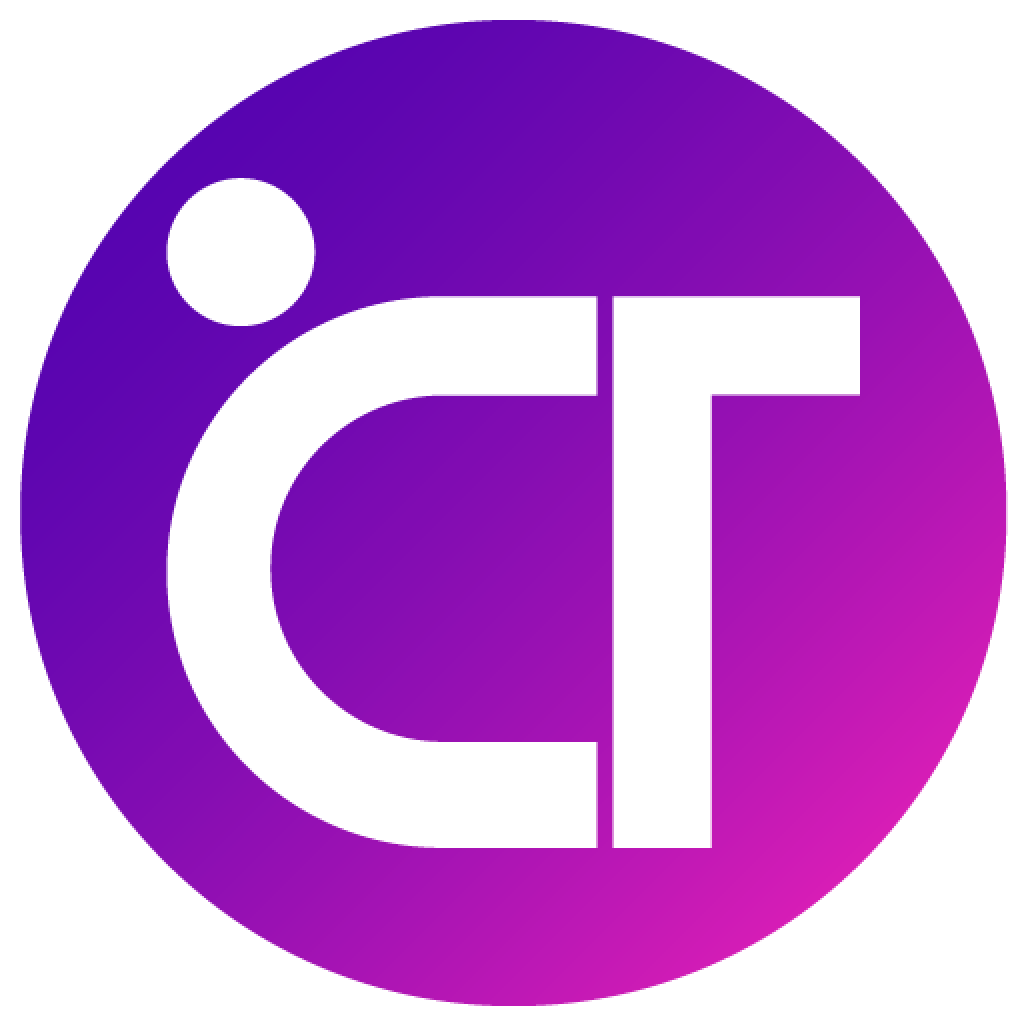 ICTCONTENT.COM
34. ‡Kvb ev‡K¨ Would rather _vK‡j †m†¶‡Î Tag question G wouldn’t e‡m |
35. Be Verb hy³ Exclamatory Sentence G
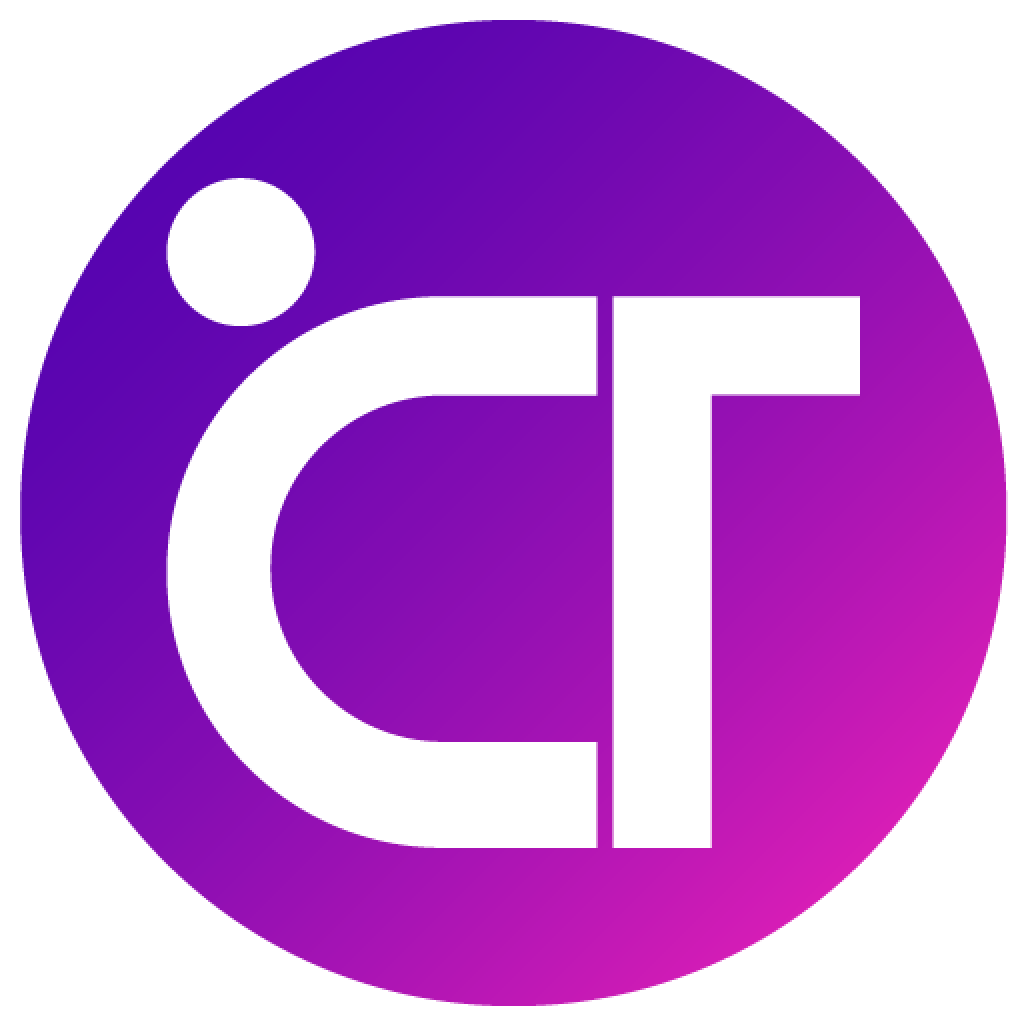 ICTCONTENT.COM
How nice the flower is, 
      
 How beautiful the garden is,
isn’t it?
isn’t it?
Rule: 35
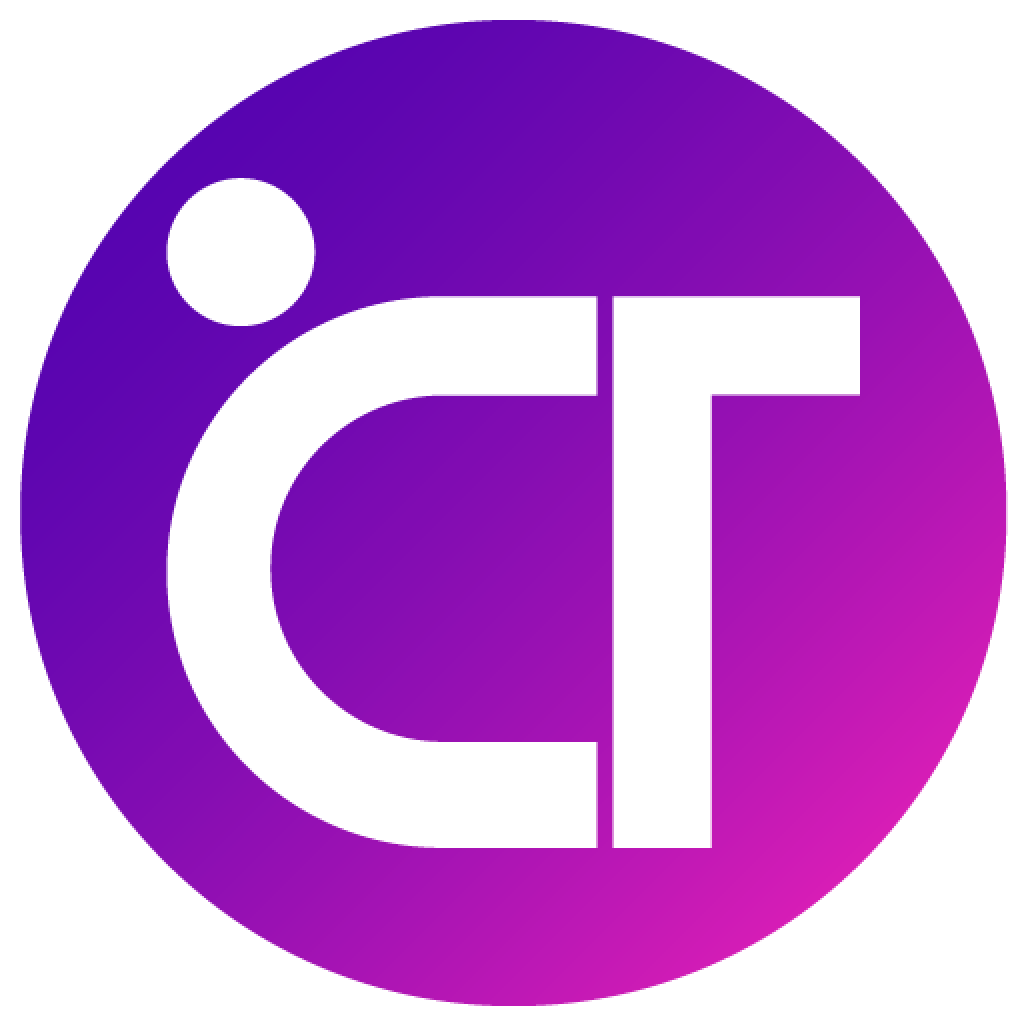 ICTCONTENT.COM
35. Be Verb hy³ Exclamatory Sentence G isn’t / aren’t / wasn’t / weren’t e‡m Ges Subject Noun n‡j Gi Pronoun e¨eüZ nq |
36. g~j Verb hy³ Exclamatory Sentence  G
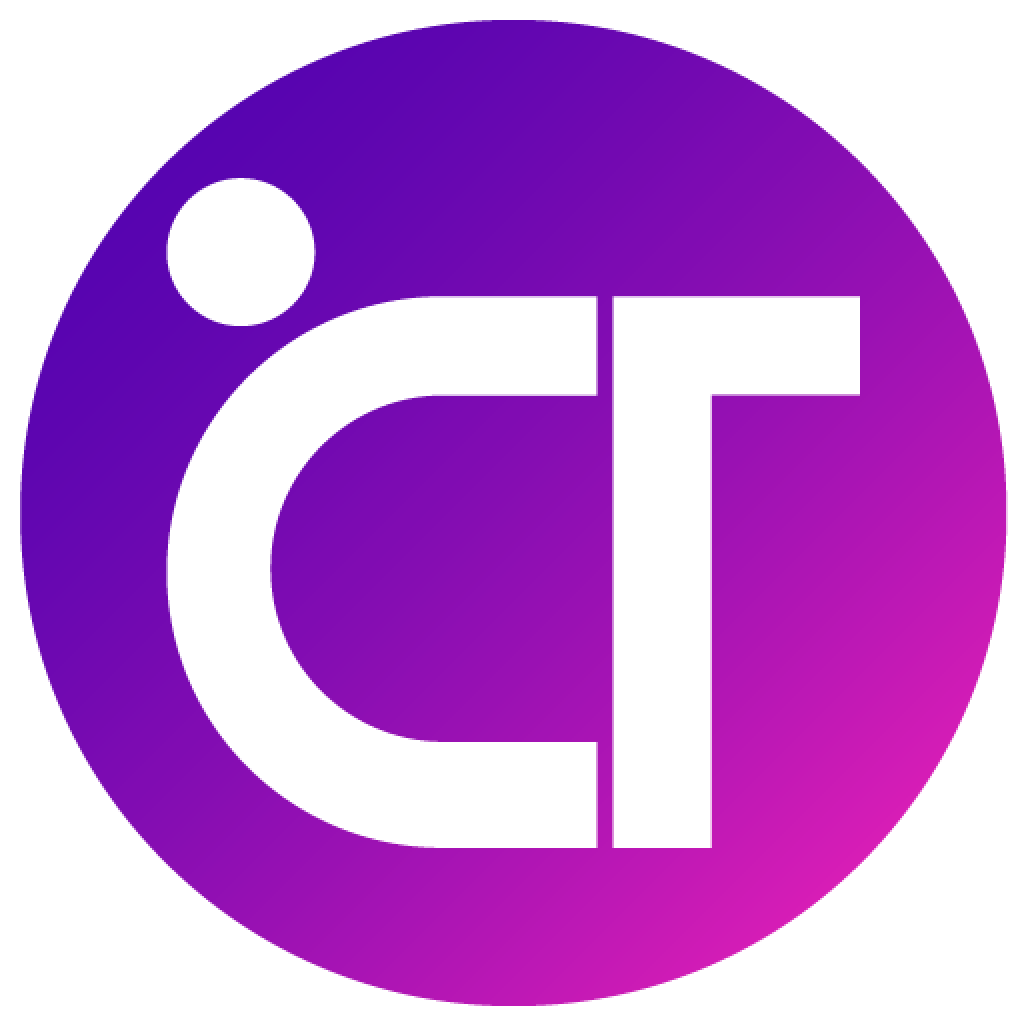 ICTCONTENT.COM
doesn’t it?
How sweetly the bird sings,
Rule: 36
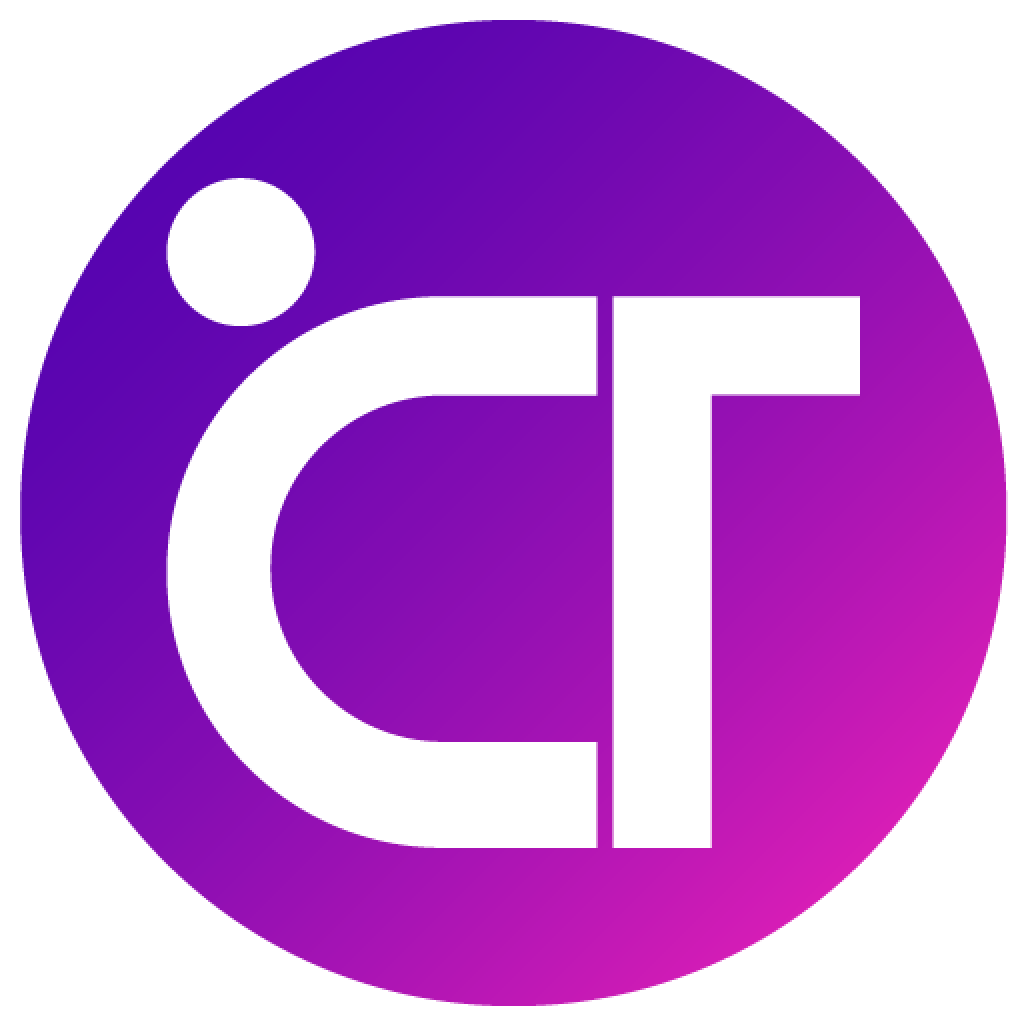 ICTCONTENT.COM
36. g~j Verb hy³ Exclamatory Sentence  G don’t / doesn’t / didn’t e¨eüZ nq|
37. Verb  বিহিন Exclamatory Sentence থাকলে
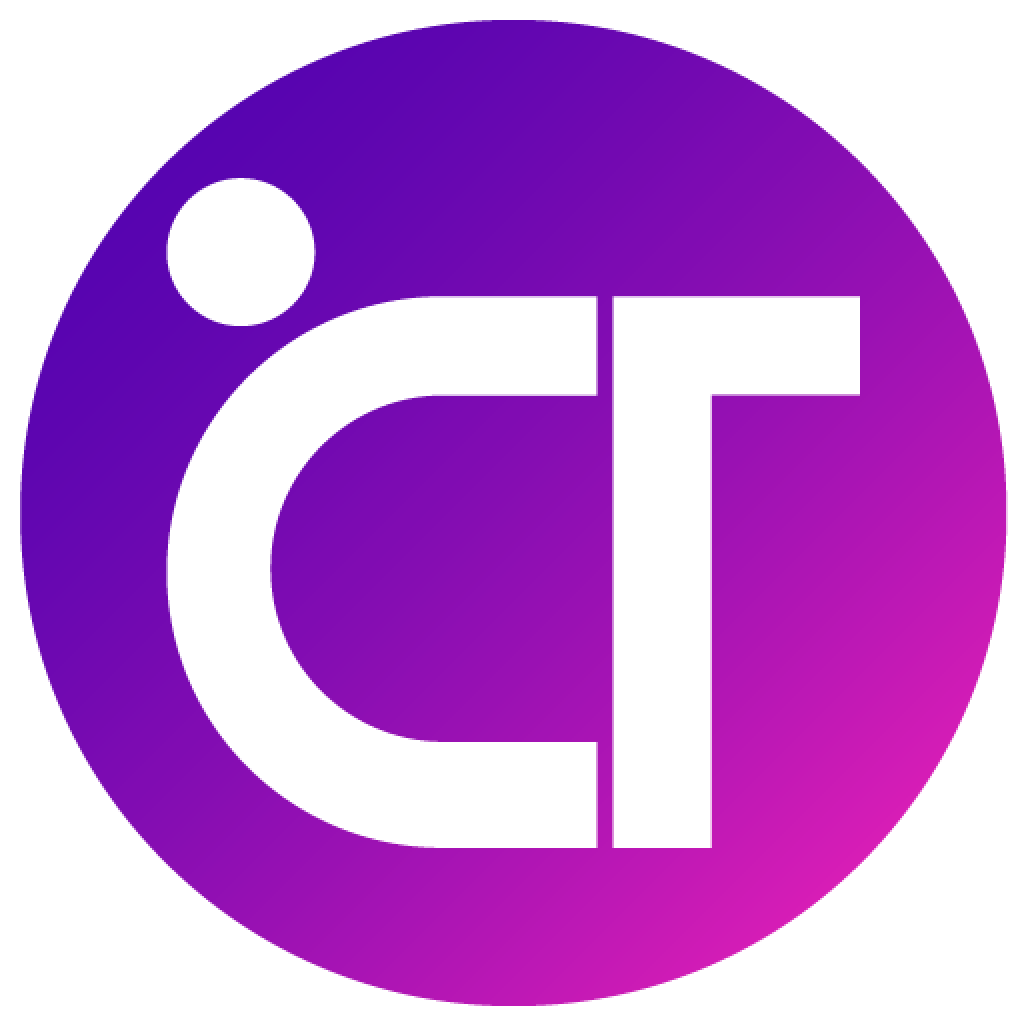 ICTCONTENT.COM
isn’t it?
How odd!
Rule: 37
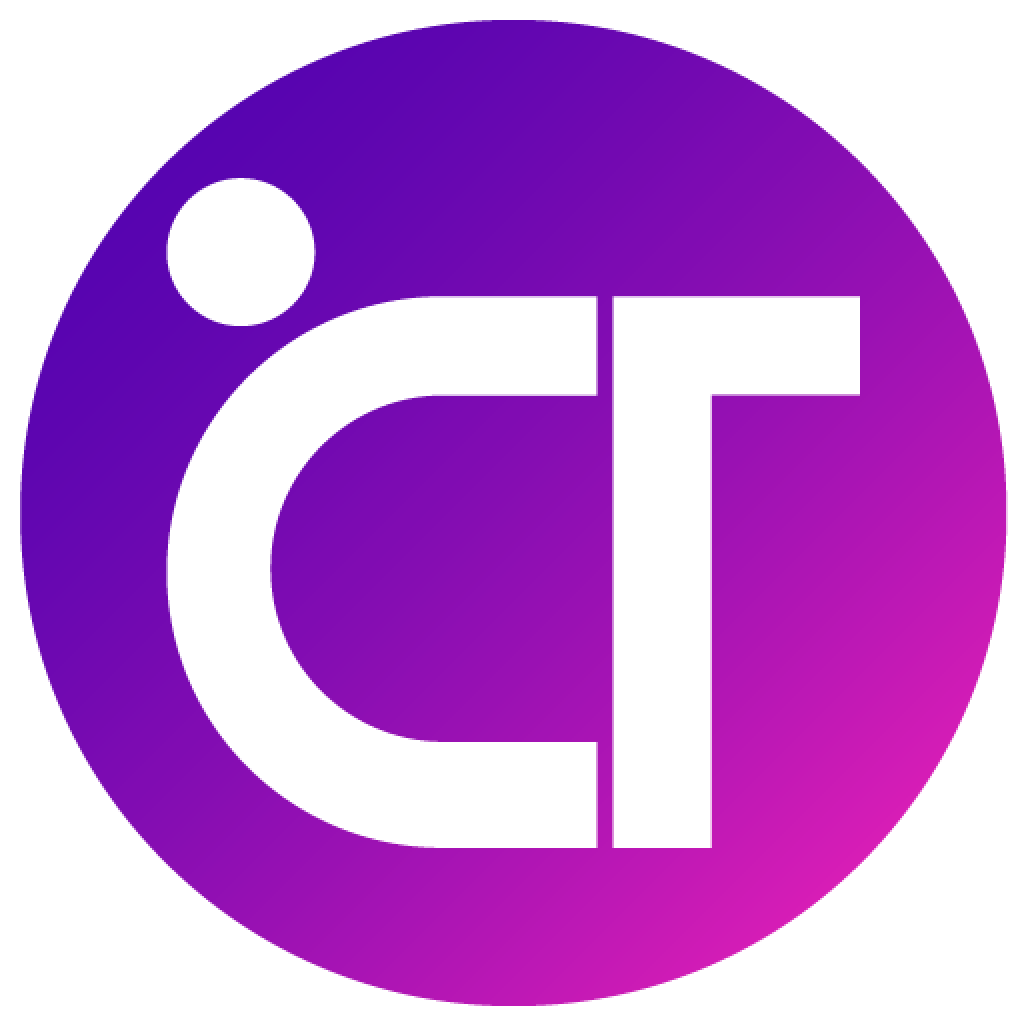 ICTCONTENT.COM
৩7.Verb  বিহিন Exclamatory Sentence থাকলে Tag  হবে isn’t it ?
38. Infinitive (to+ verb) I Gerund (Verb + ing )
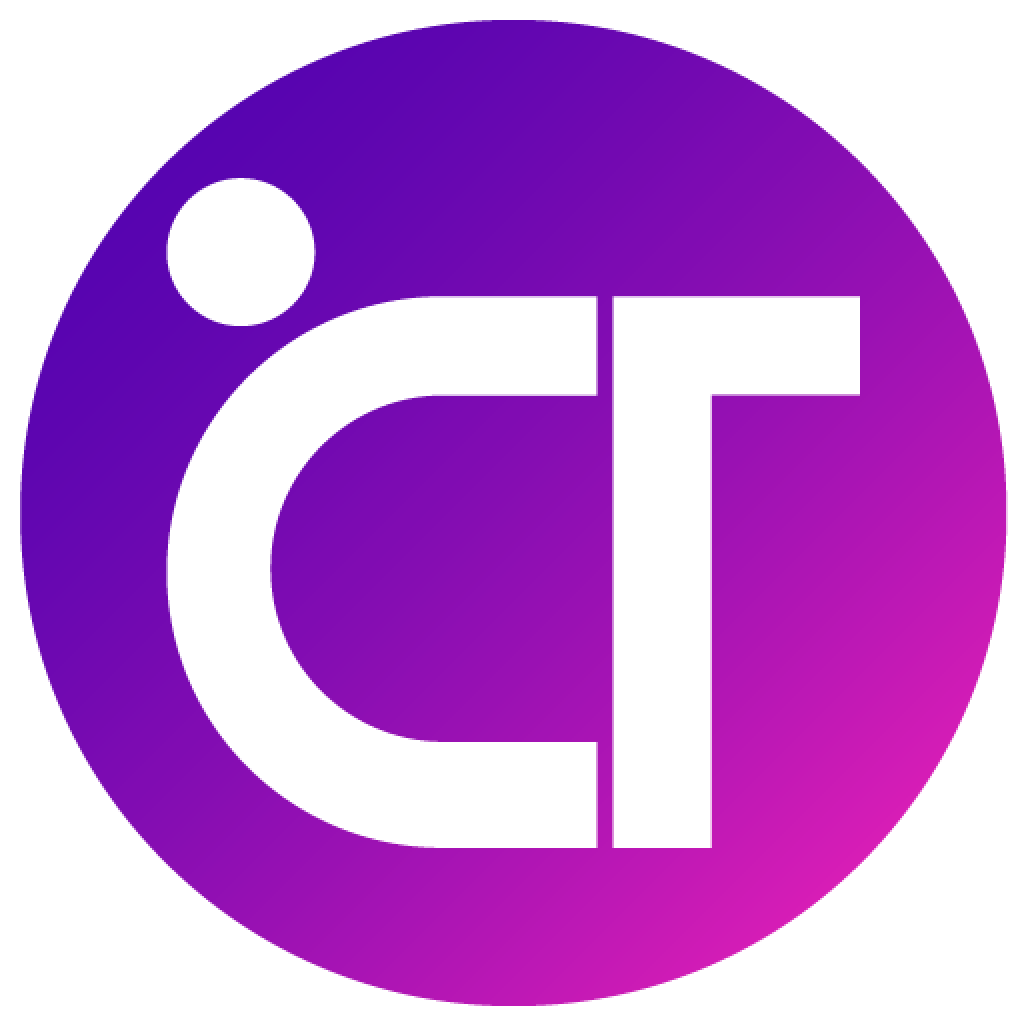 ICTCONTENT.COM
Walking is a good exercise,
isn’t it?
Rule: 38
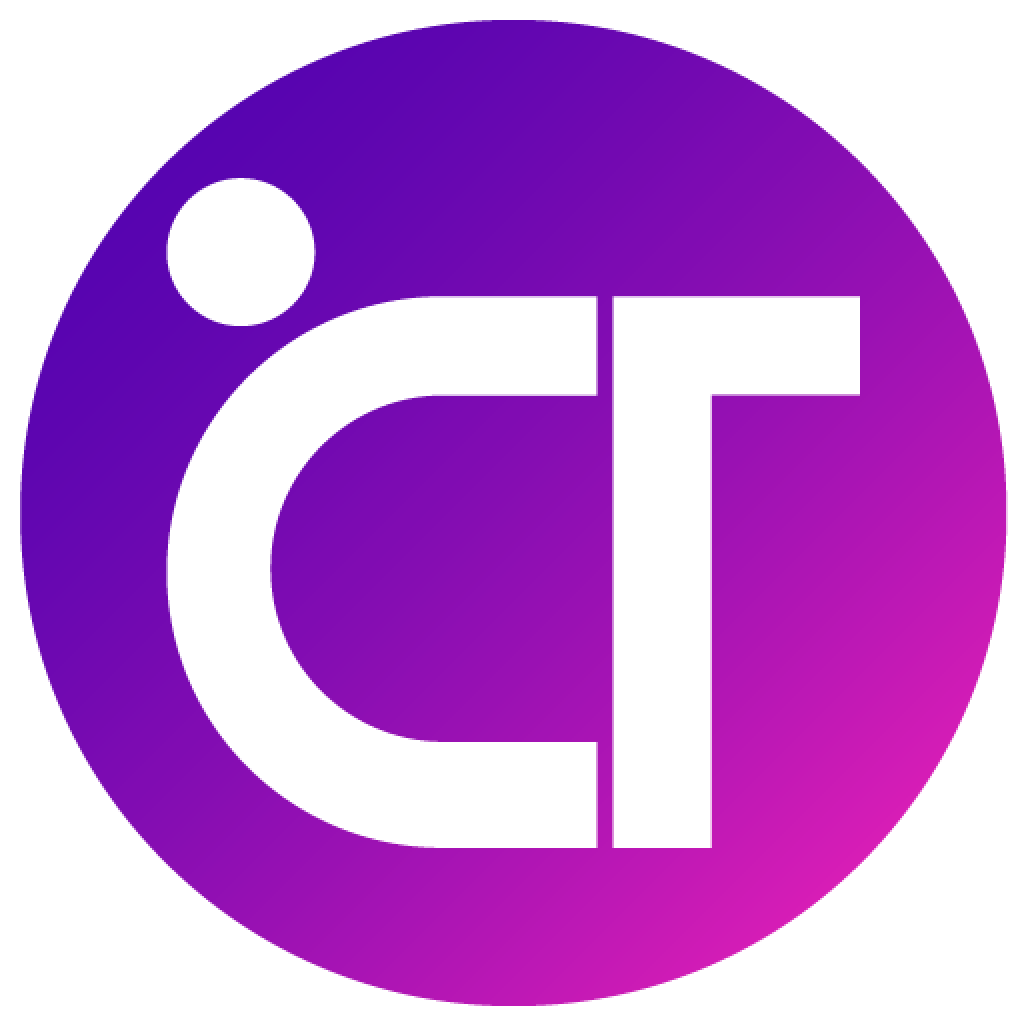 ICTCONTENT.COM
38. Infinitive (to + verb) I Gerund (Verb + ing ) ‡Kvb ev‡K¨  Subject wn‡m‡e e¨eüZ n‡j Tag question Kivi mgq it †K Subject wn‡m‡e e¨envi Ki‡Z n‡e|
39. Thank you, Good morning, Good bye
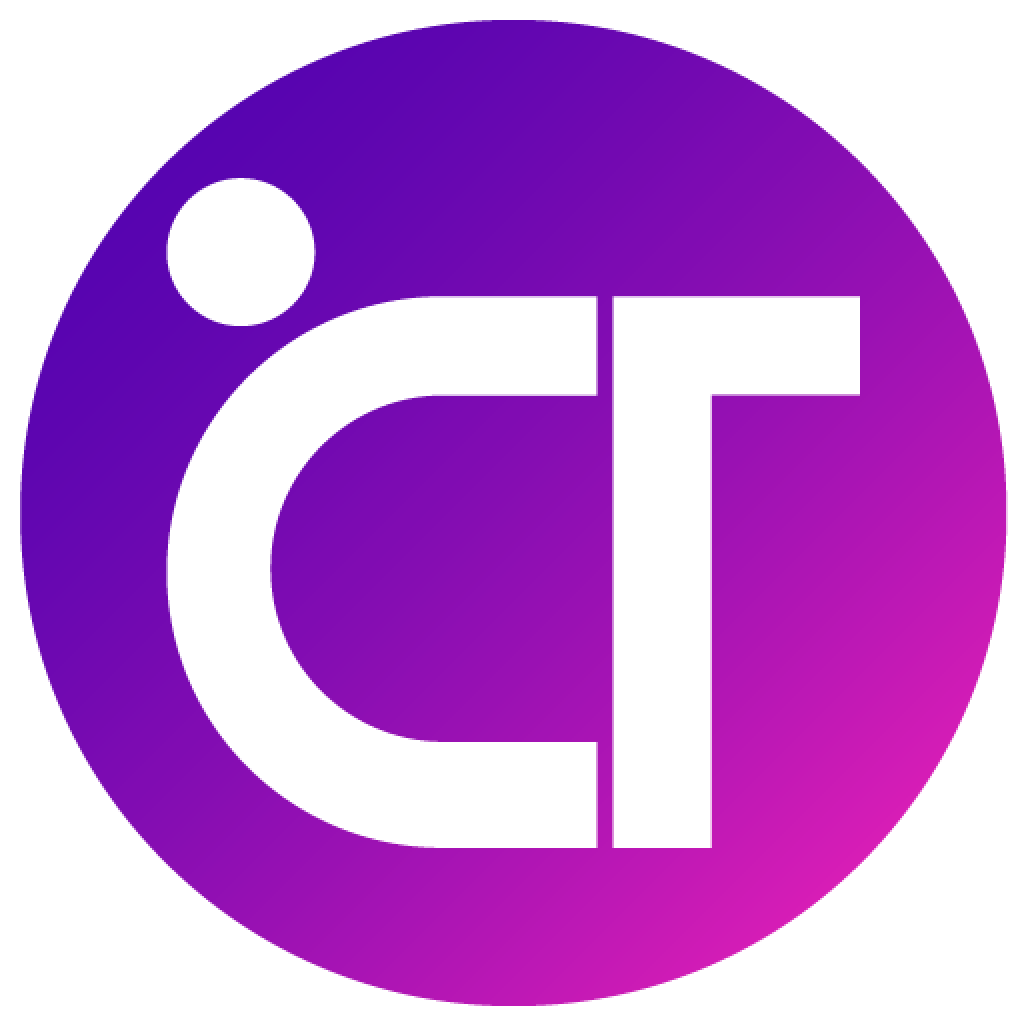 ICTCONTENT.COM
don’t I ?
Thank you,
Rule: 39
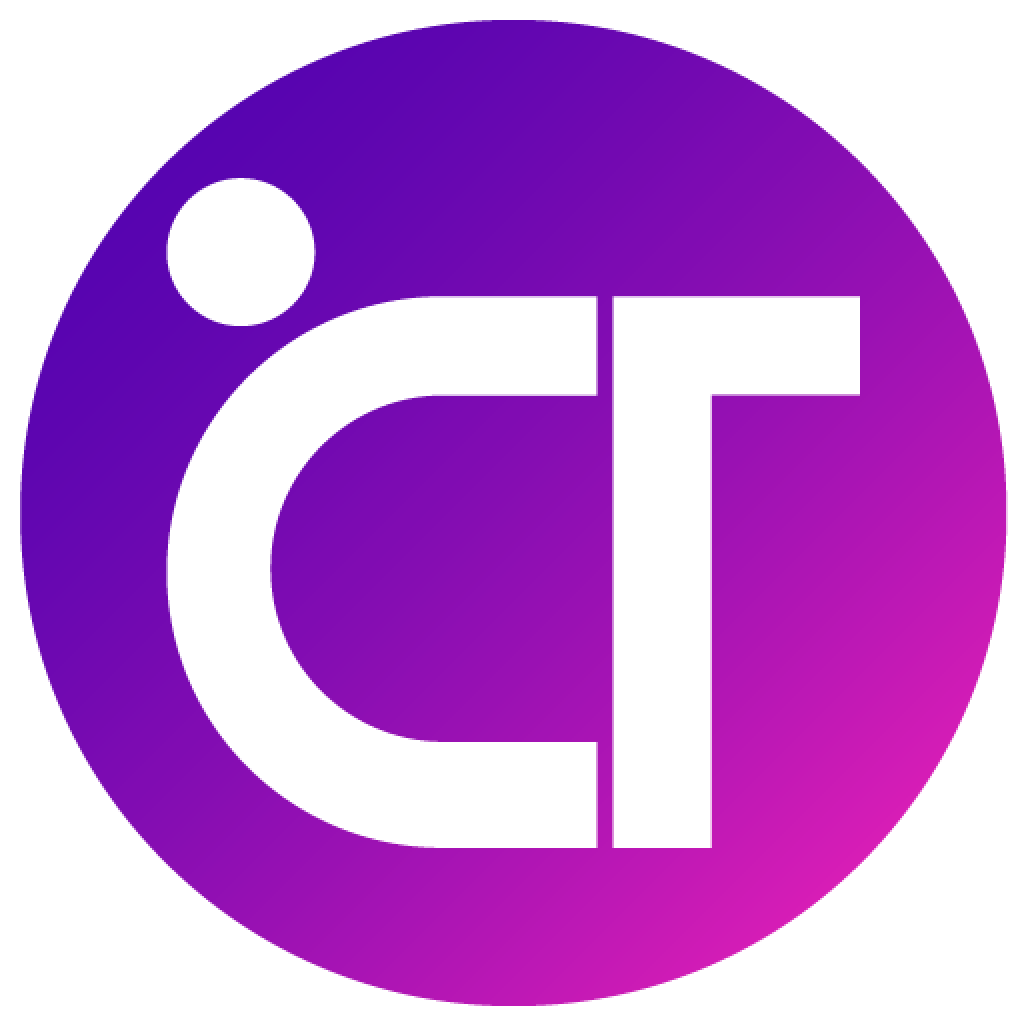 ICTCONTENT.COM
৩9. Thank you, Good morning, Good  bye থাকলে Tag হবে don’t  I ?
40. The + Abstract Noun থাকলে
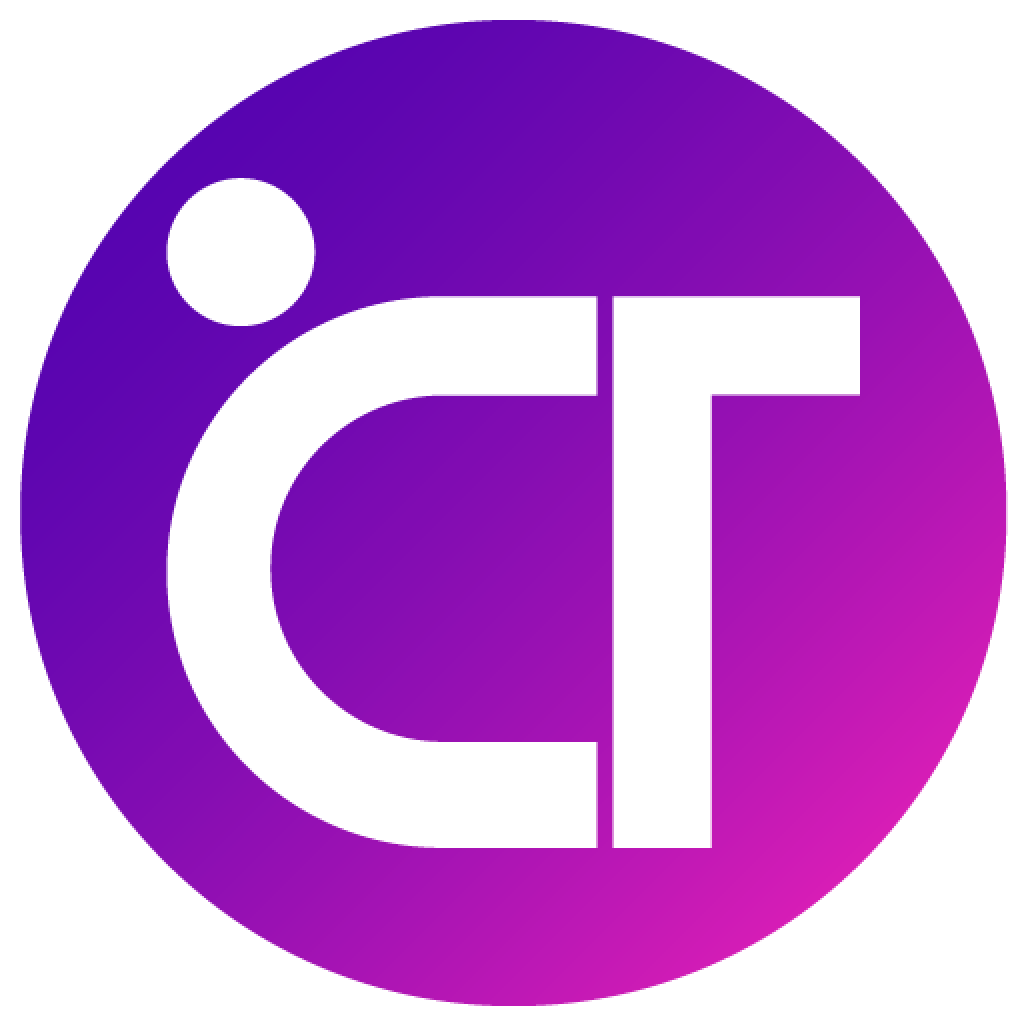 ICTCONTENT.COM
didn’t it?
The mother rose in her,
Rule: 40
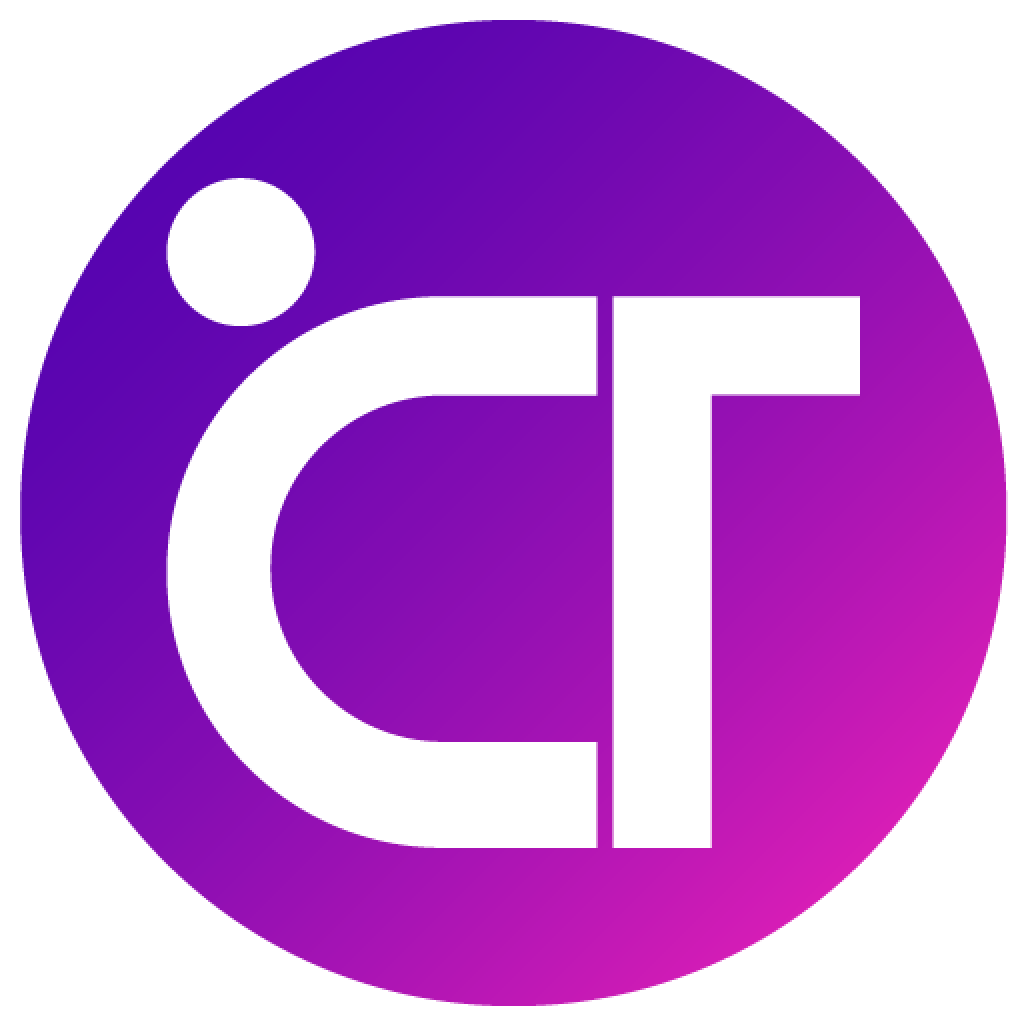 ICTCONTENT.COM
৪০. . The + Abstract Noun থাকলে Tag question G Subject wn‡m‡e it হবে।
Individual Work
He has a problem, __________?
2. You had better stay at home, __________?
3. You would rather go to hospital,_____________?
4. How nice the bird is,_________?
5. How sweetly the girl sings,  __________?
6. Swimming is a good exercise,___________?
7. Good morning, _____________?
8. The father rose in him, __________?
Pair Work
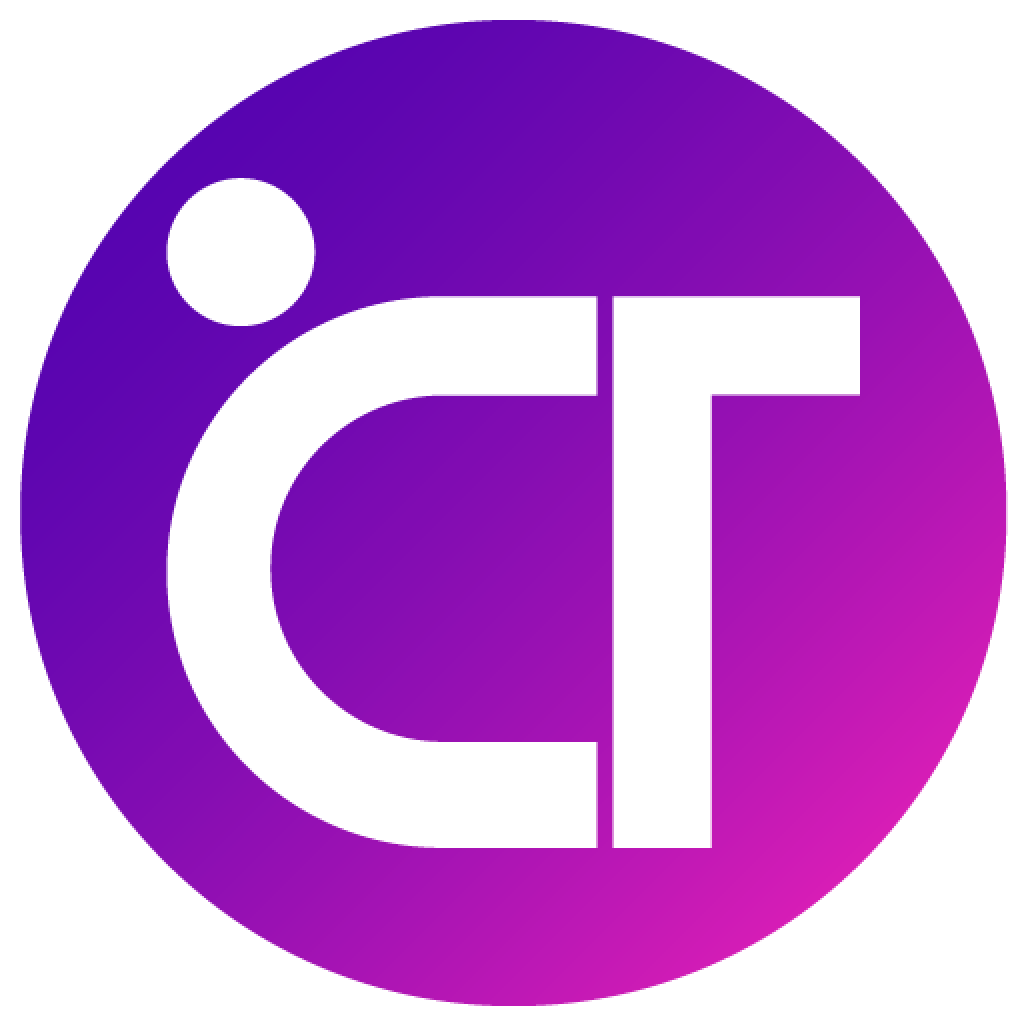 Add tag in every sentence of the following passage.
ICTCONTENT.COM
“We would like to go on an excursion. Can we have your permission, sir” said the students .”Yes you can arrange it after the Test-examination is over. And you should choose a historical place for that,” replied the Headmaster. “Thank you, sir,” said the students.
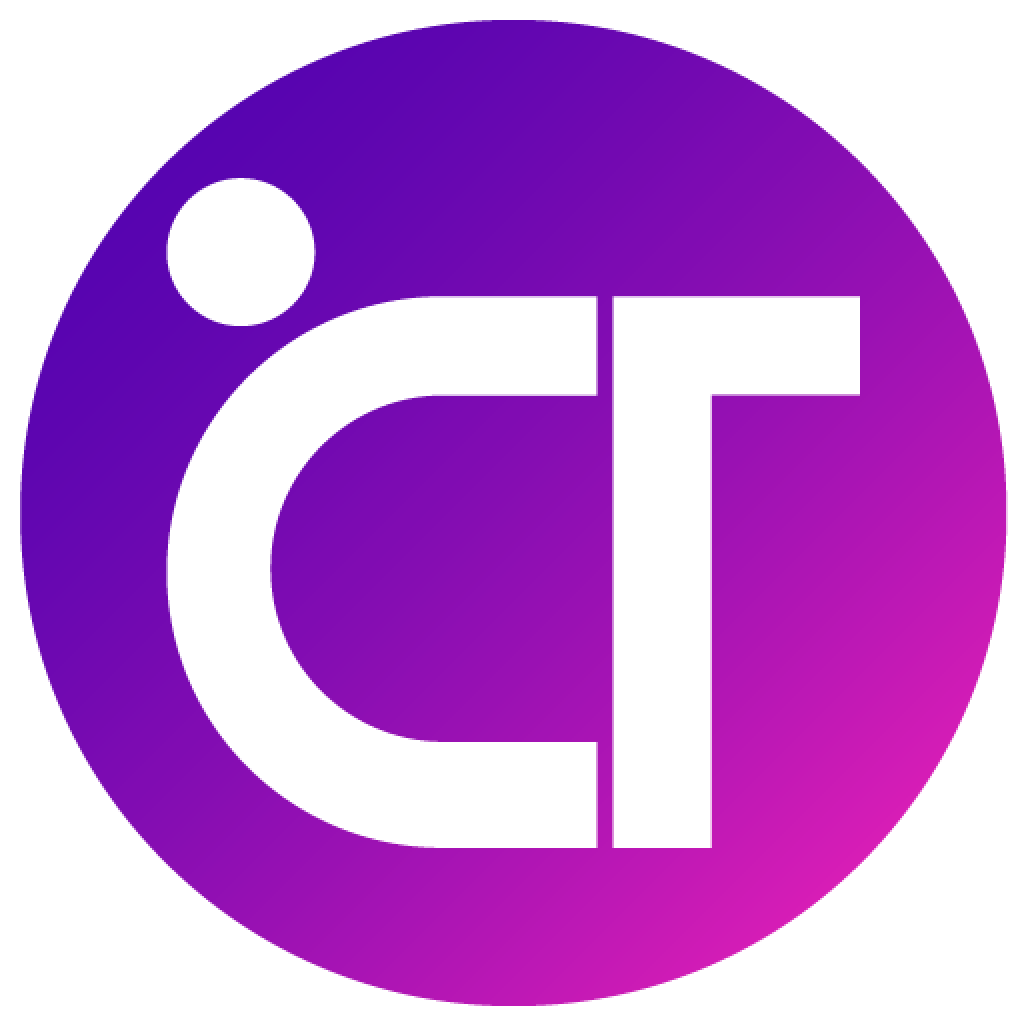 Home Work
ICTCONTENT.COM
I said to old man, ‘‘What are you doing?’’ ‘‘I am watching the boys, swimming in the pond,’’ he said. ‘‘How happy they are! May Allah bless them. Let me sit by you and enjoy the scene ,’’I said.
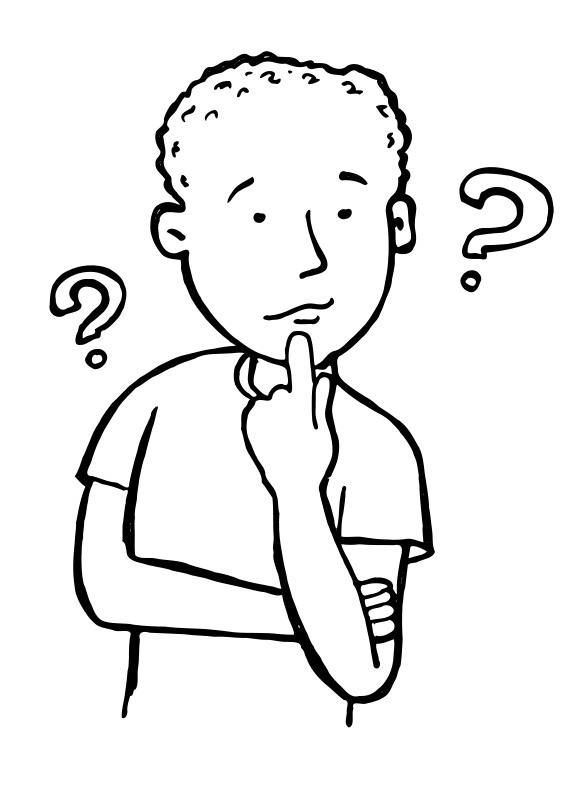 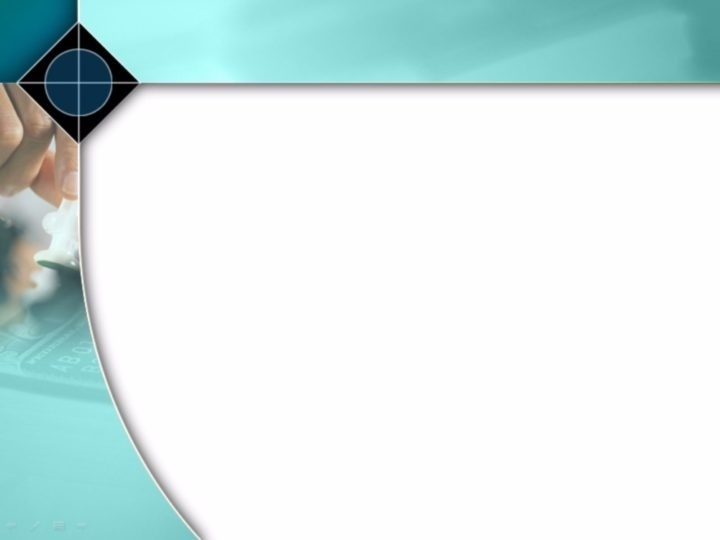 Thank You